Erdkunde an der Heinrich-Mann-Schule
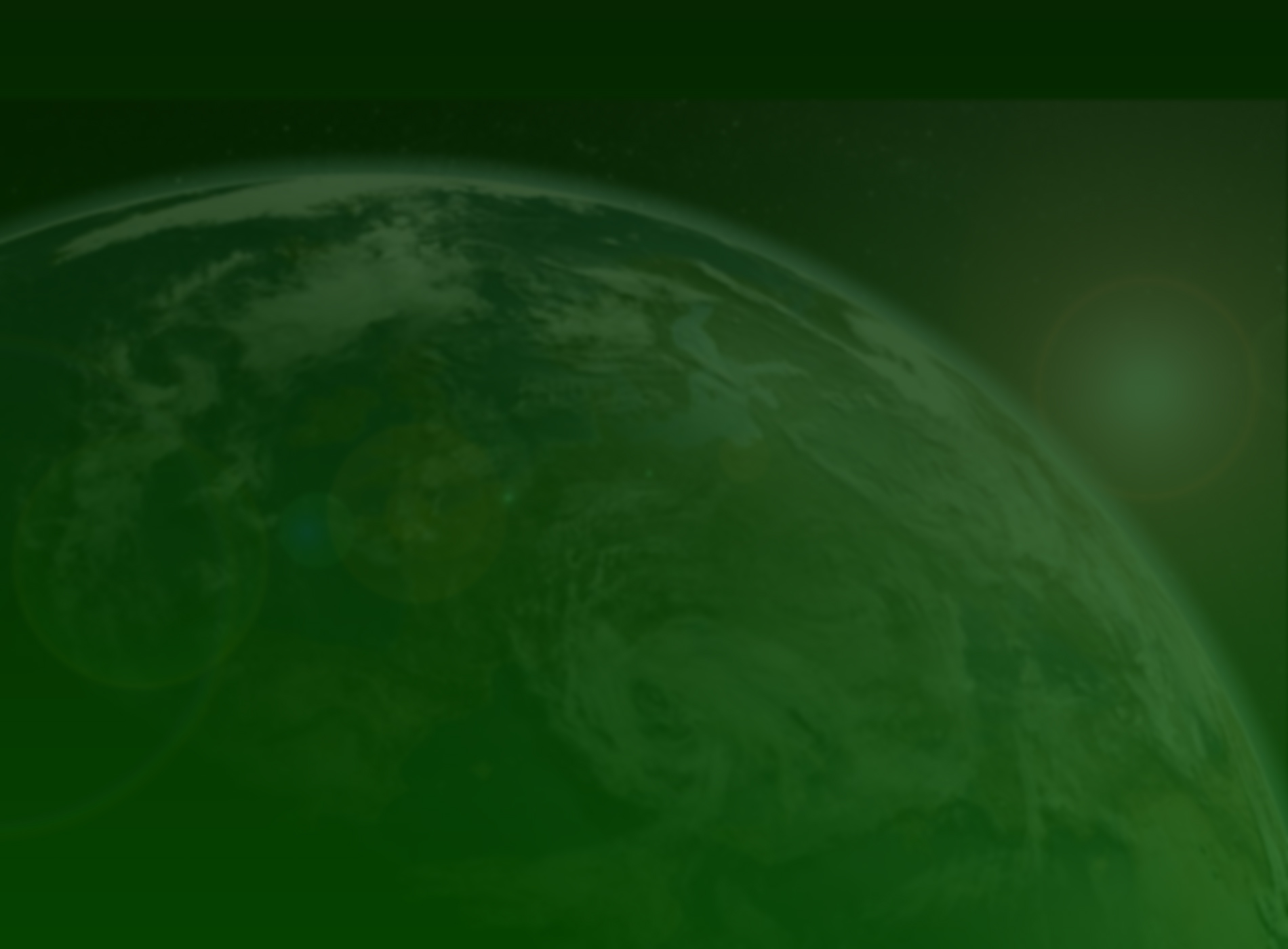 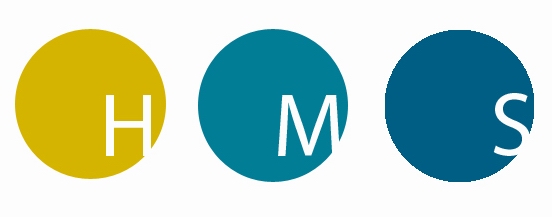 Datum 04.12.2020
Erdkunde an der Heinrich-Mann-Schule
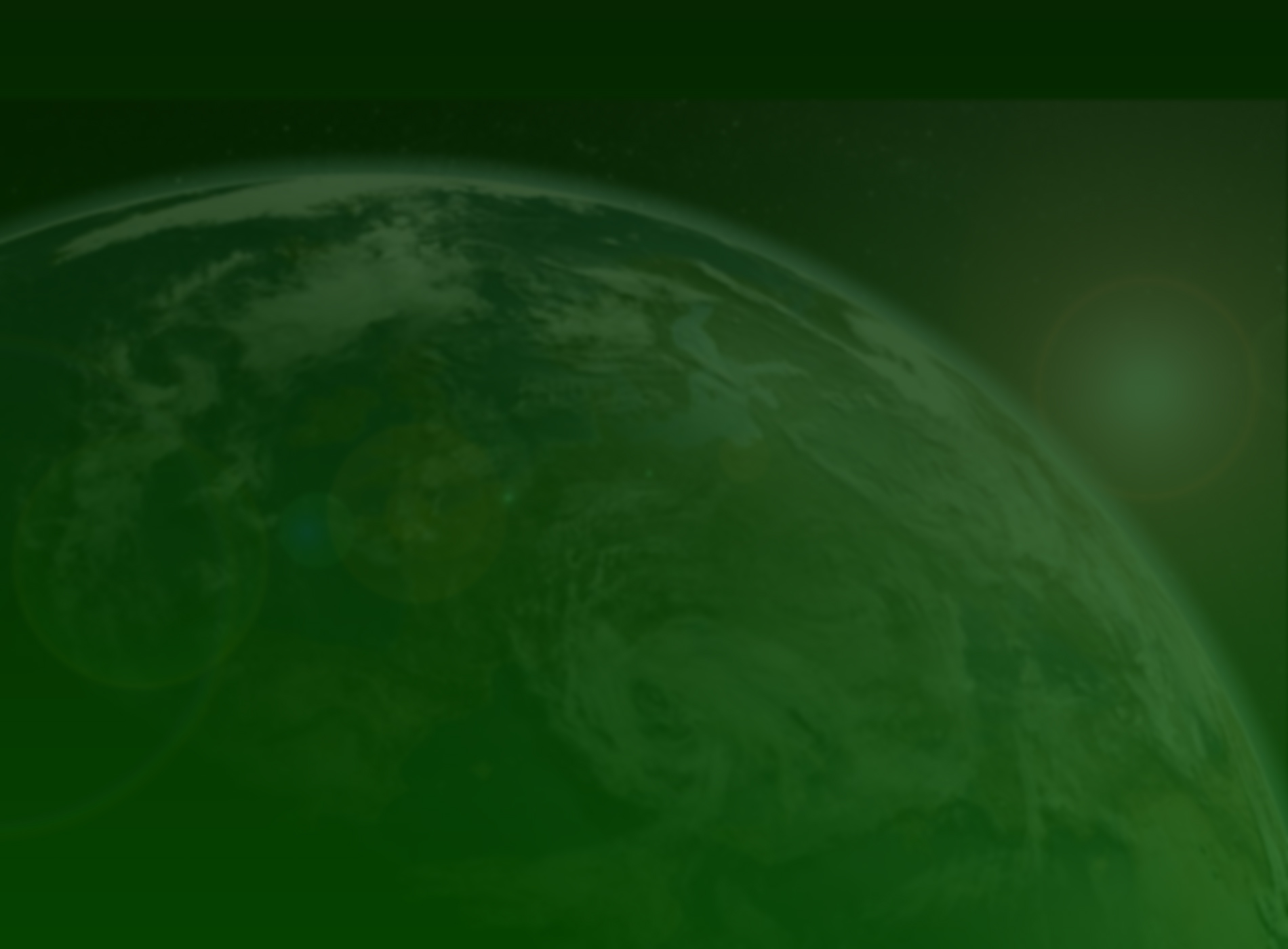 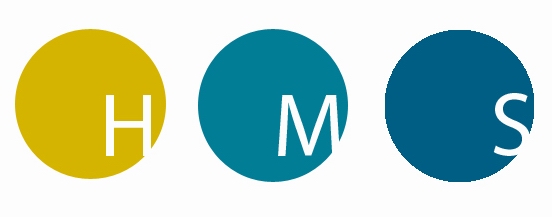 Kernbereiche des Erdkundeunterrichts 

Orientierung
Die Erde
Kräfte der Erde
Klima
Deutschland
Europa
Landwirtschaft 
Tourismus
Erdkundepräsentationen
Geocaching 
Länderkunde
Datum 04.12.2020
Erdkunde an der Heinrich-Mann-Schule
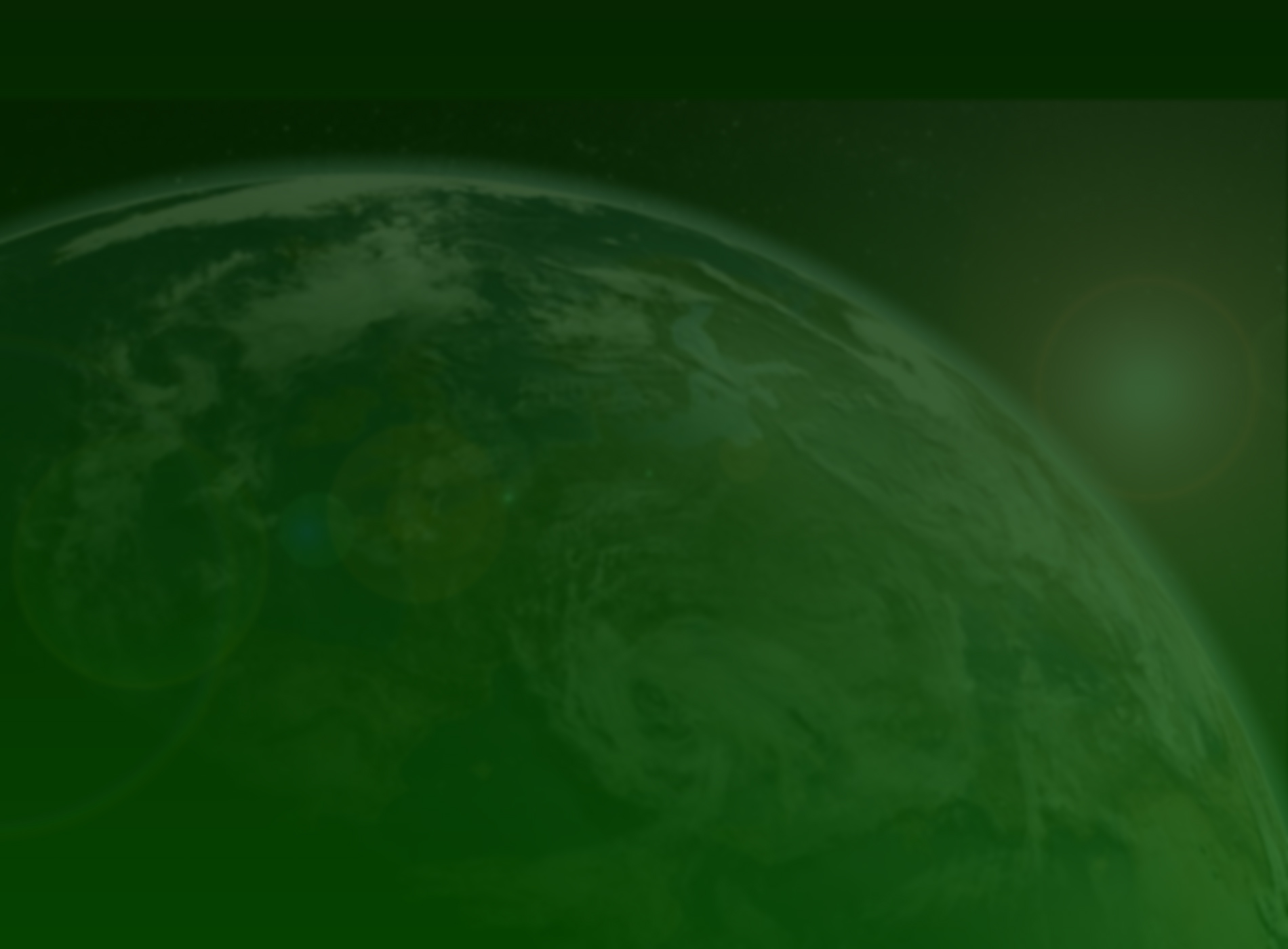 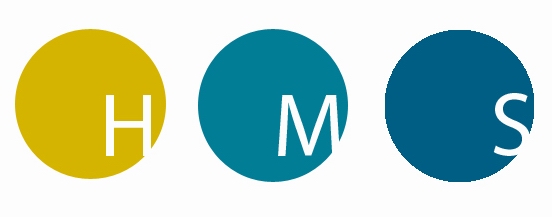 1. Orientierung
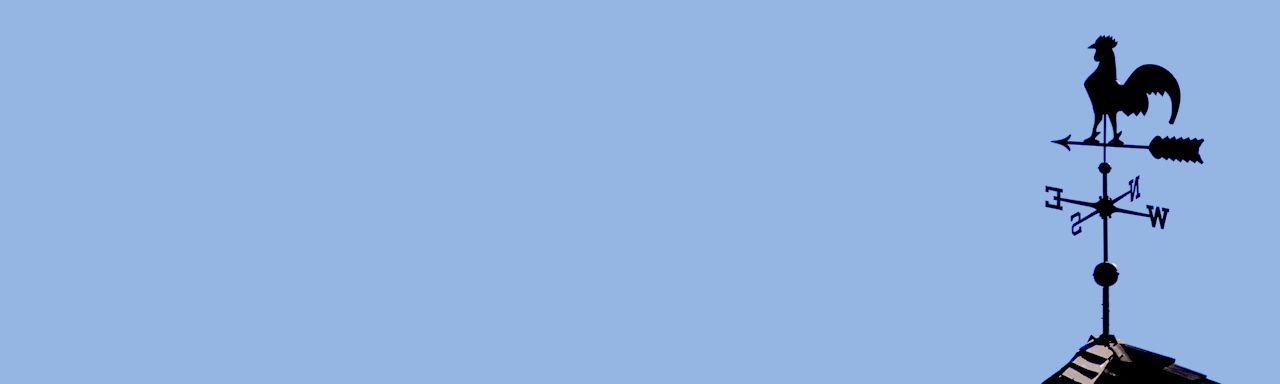 - Orientierung im Nahraum
- Orientierungsmöglichkeiten kennen lernen
   Kompass, GPS, Karten 
- Atlasarbeit
- Legende
- Maßstab
- Signaturen
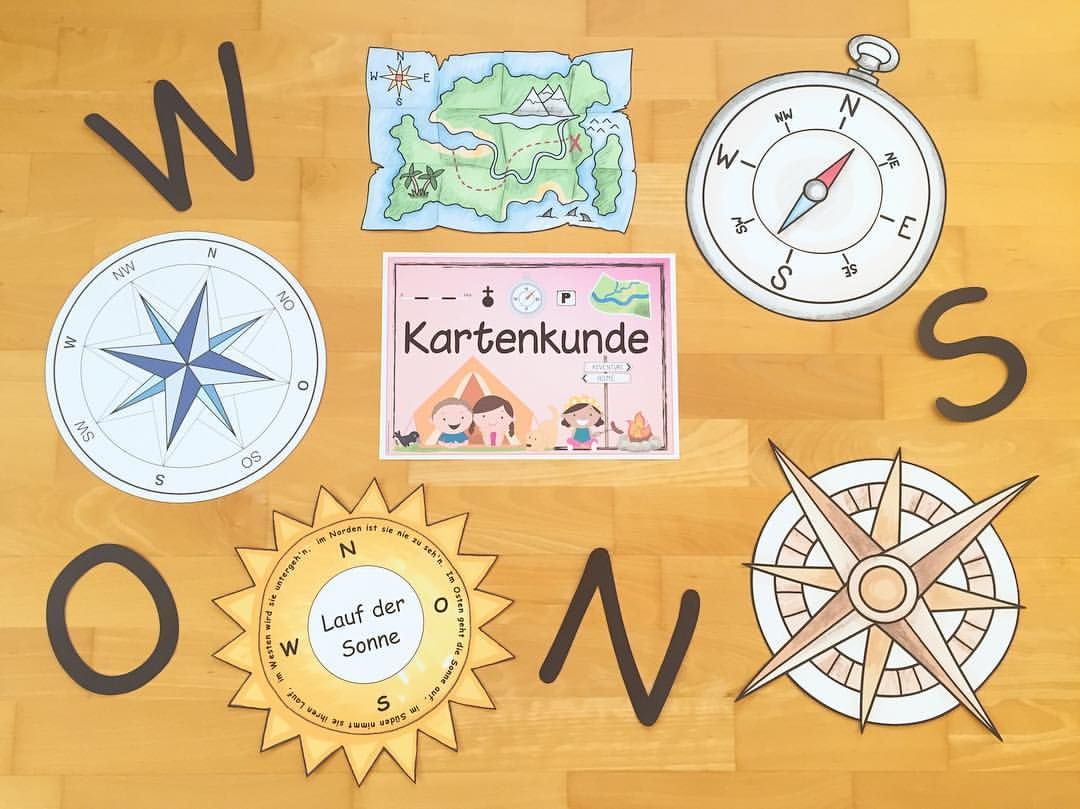 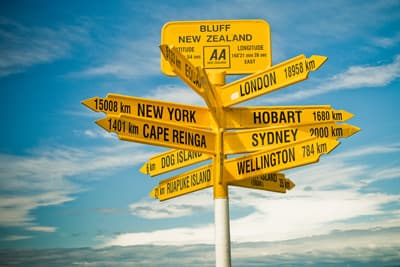 Datum 04.12.2020
Erdkunde an der Heinrich-Mann-Schule
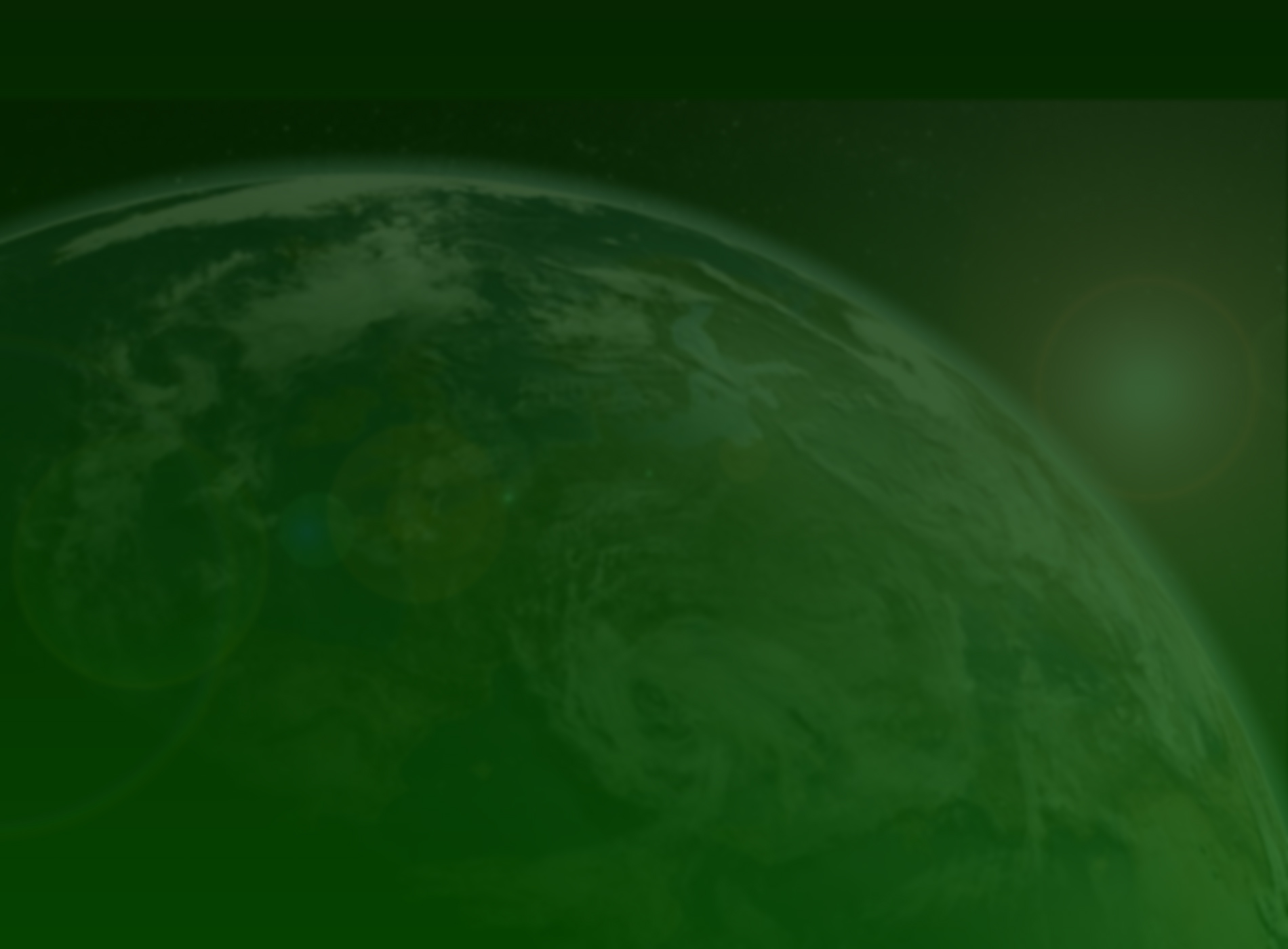 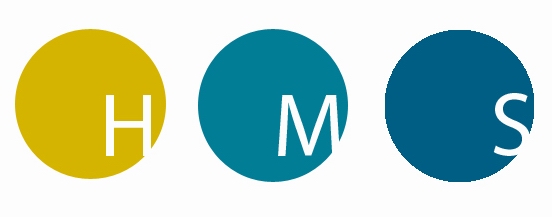 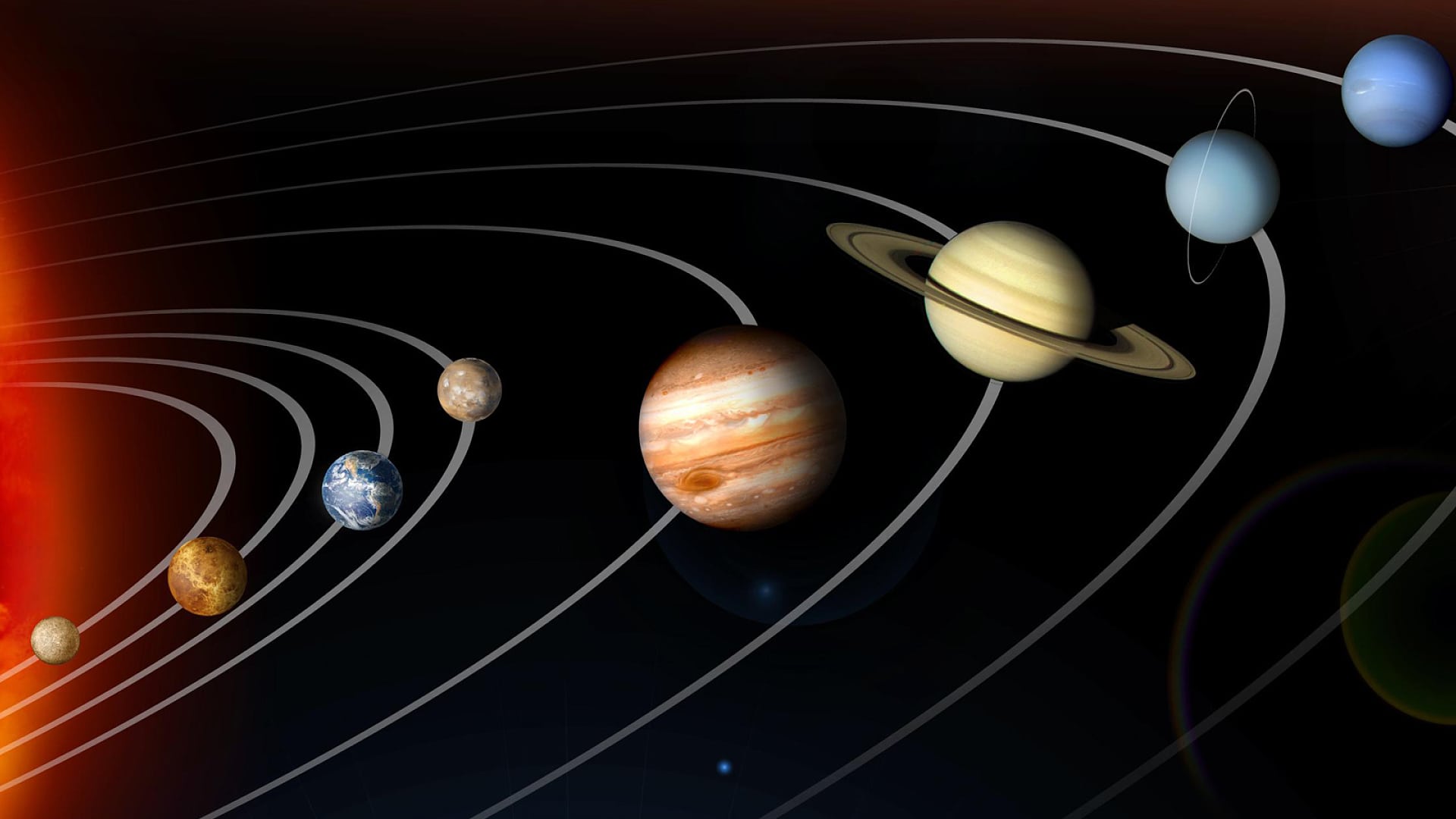 2. Die Erde
- Die Kugelgestalt der Erde
- Kontinente und Ozea­ne
- Das Gradnetz
- Die Erdrotation
- Das Sonnensystem
- Die Jahreszeiten
- Die Mondphasen
Datum 04.12.2020
Erdkunde an der Heinrich-Mann-Schule
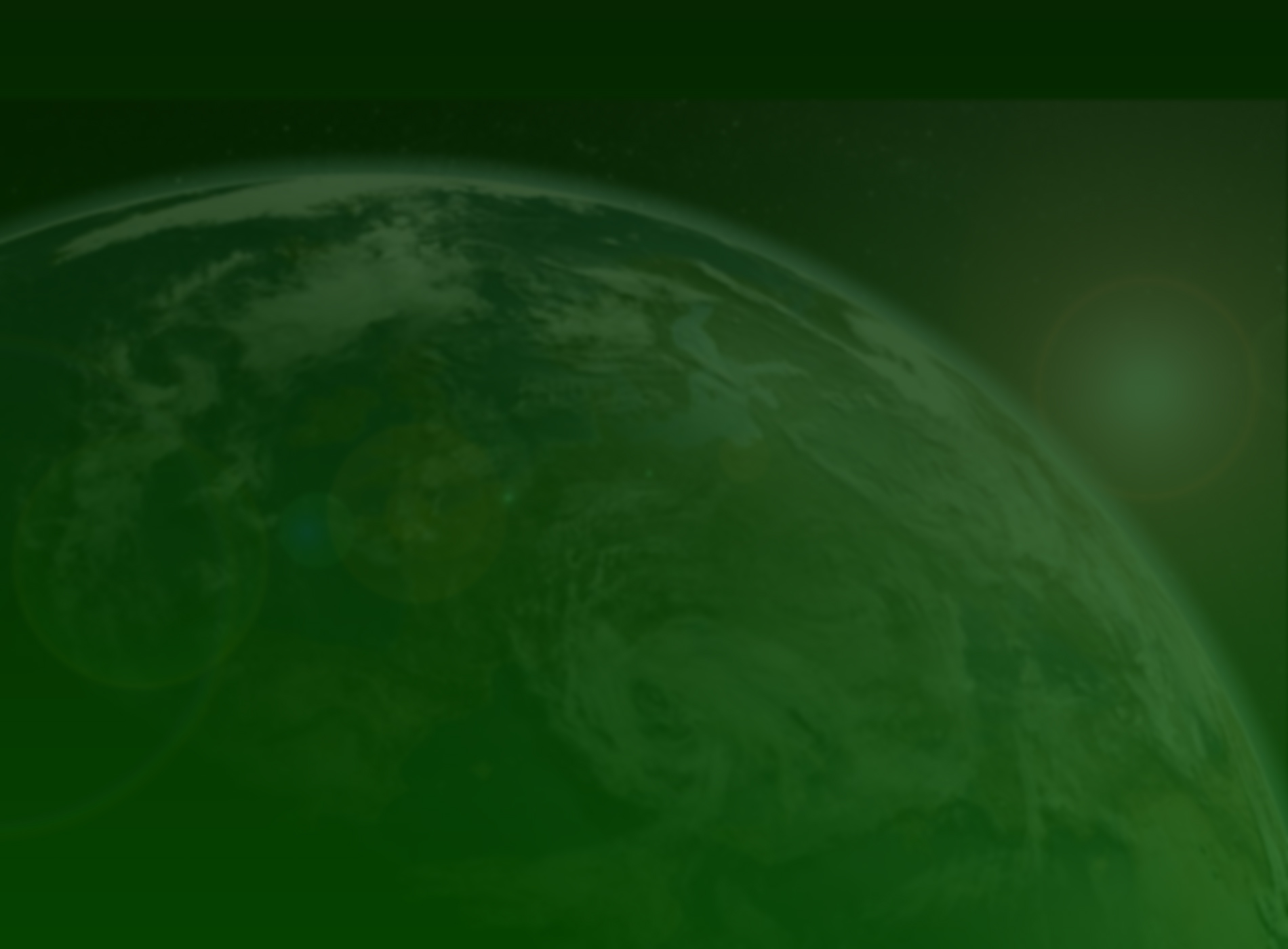 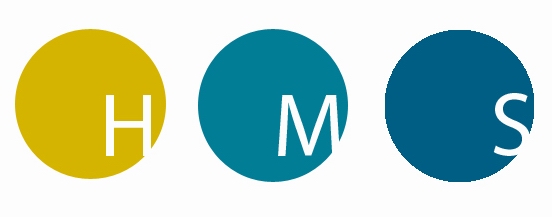 3. Endogene und exogene Kräfte der Erde
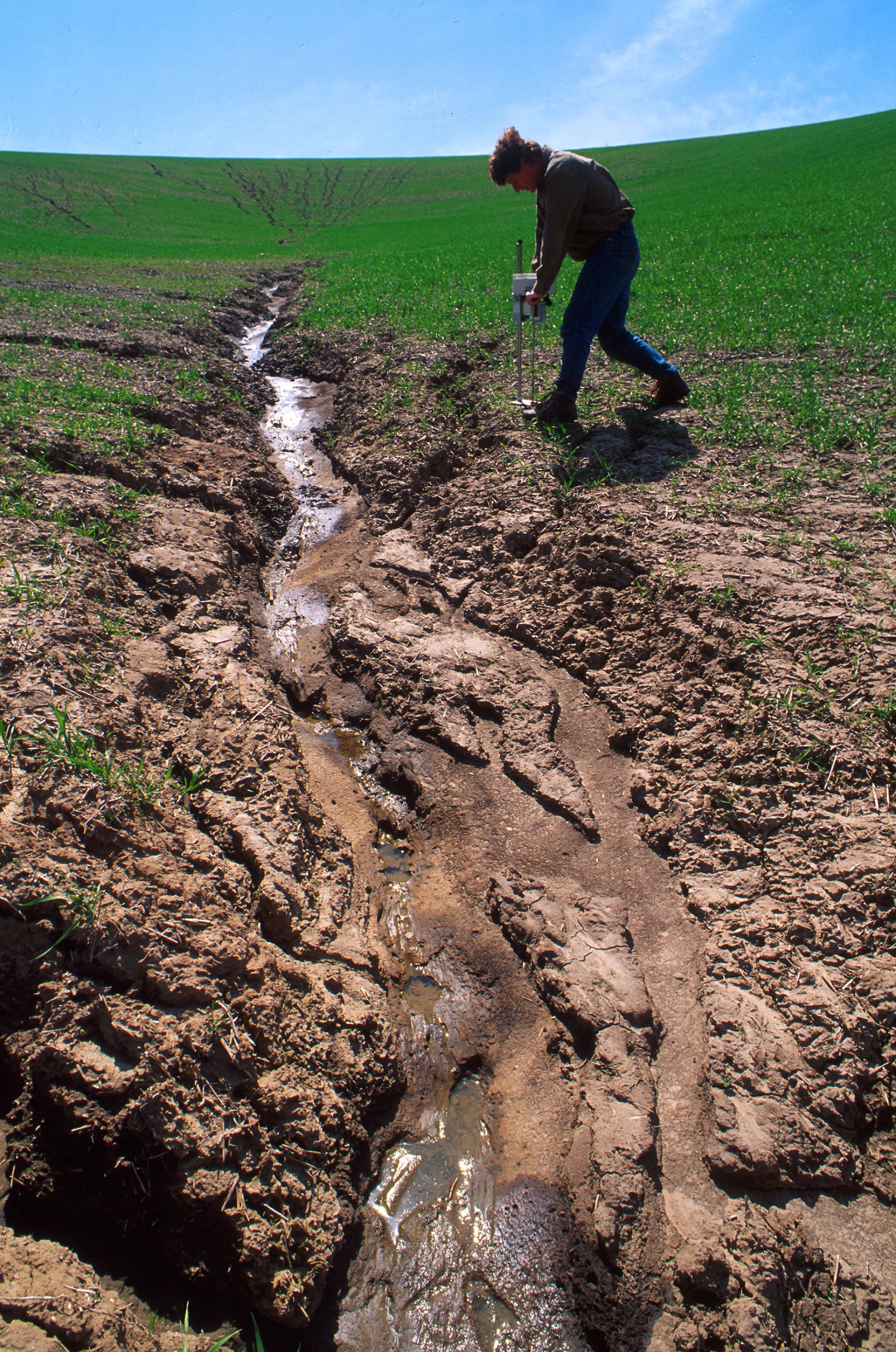 - Der innere Aufbau der Erde
- Vulkanismus
- Plattentektonik
- Erdbeben 
- Gebirgsbildung
- Gesteins- und Wasserkreislauf  
- Verwitterung
- Erosion
- Sedimentation
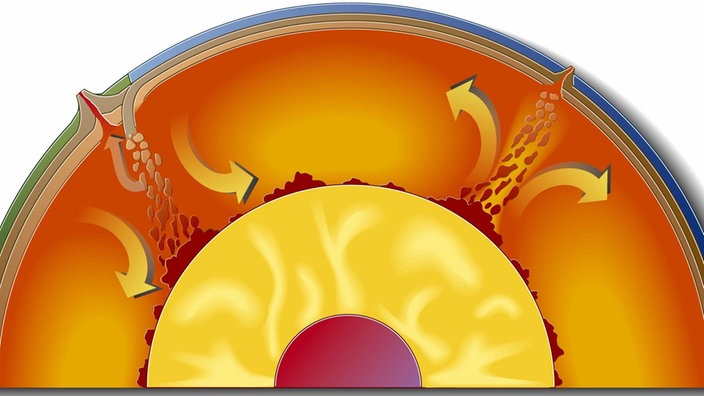 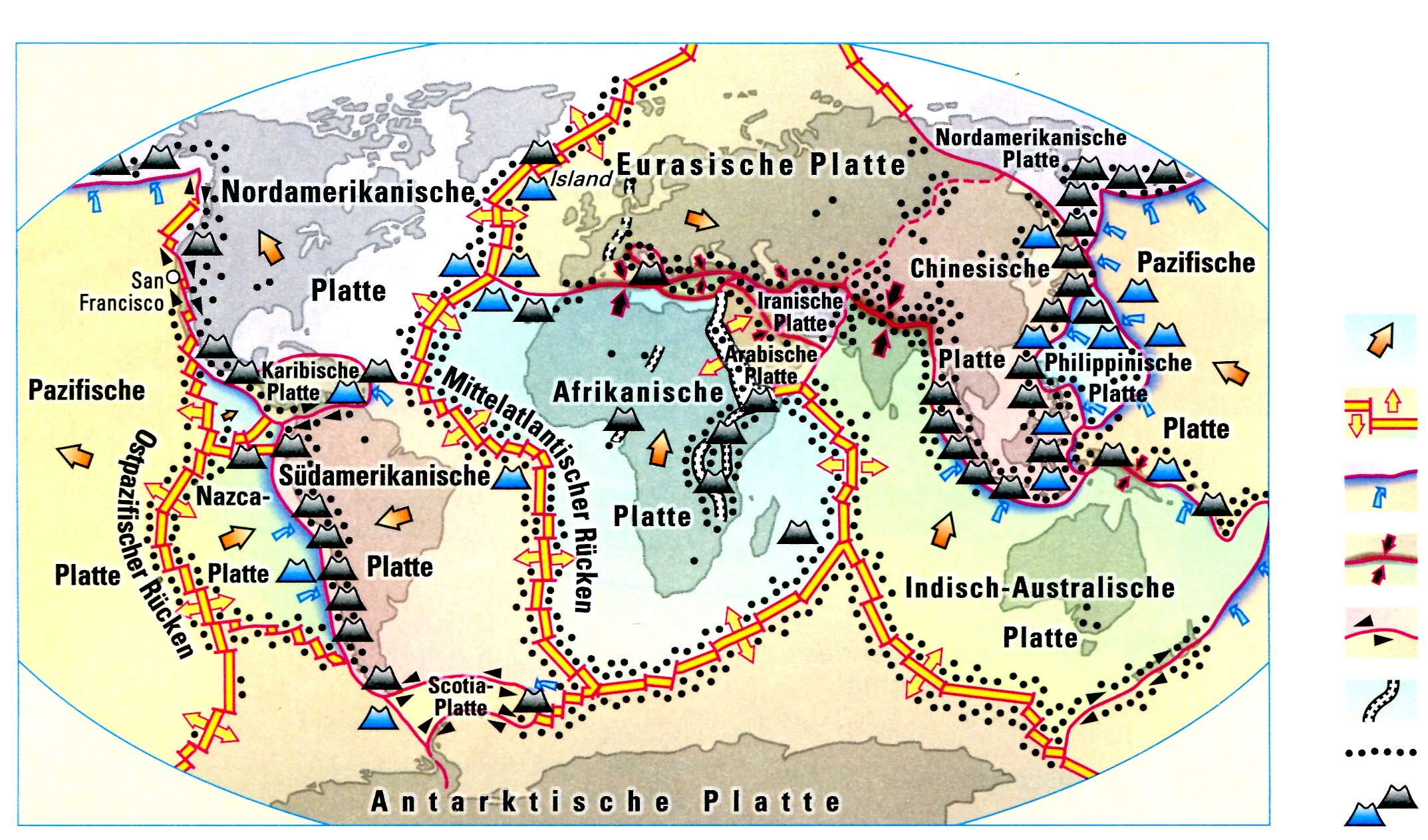 Datum 04.12.2020
Erdkunde an der Heinrich-Mann-Schule
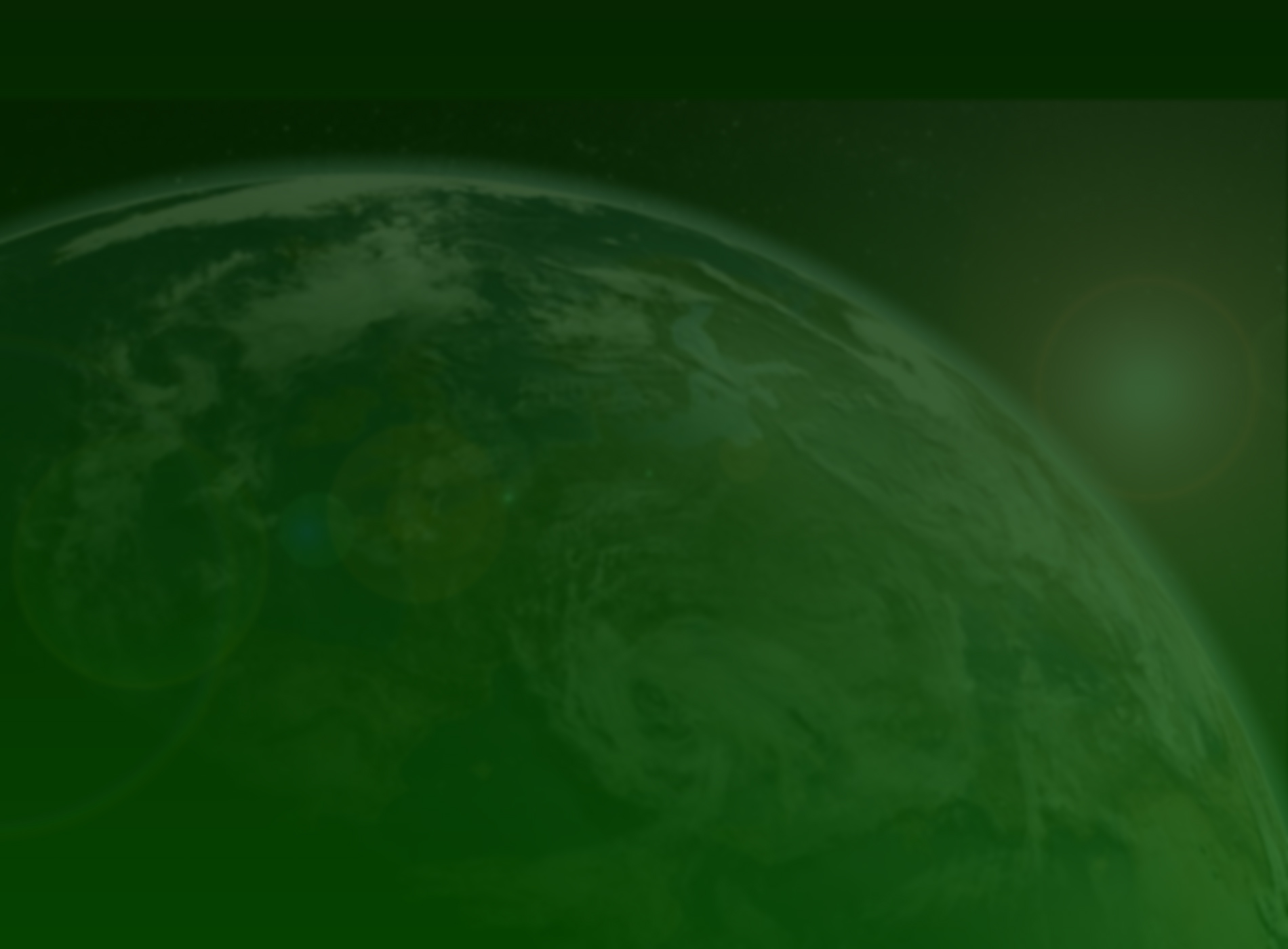 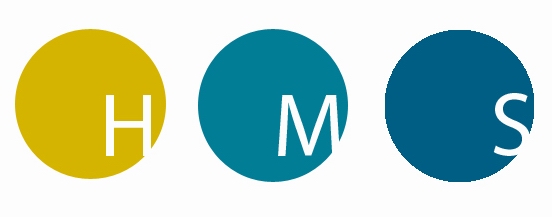 4. Klima
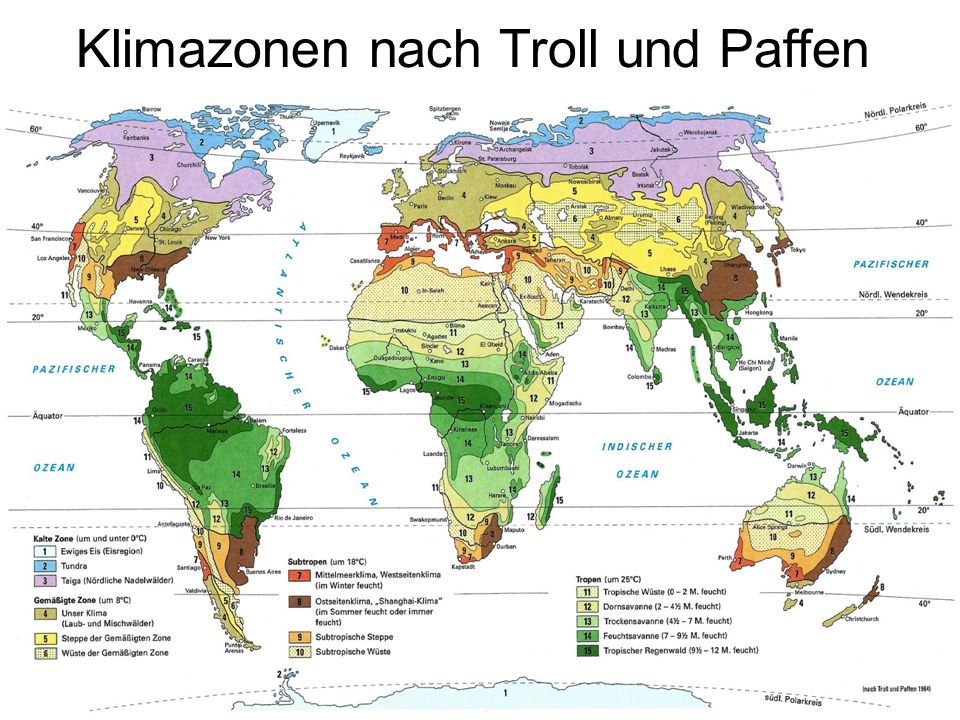 - Klimazonen
- Vegetationszonen
- Klimadiagramme
- Wetterelemente
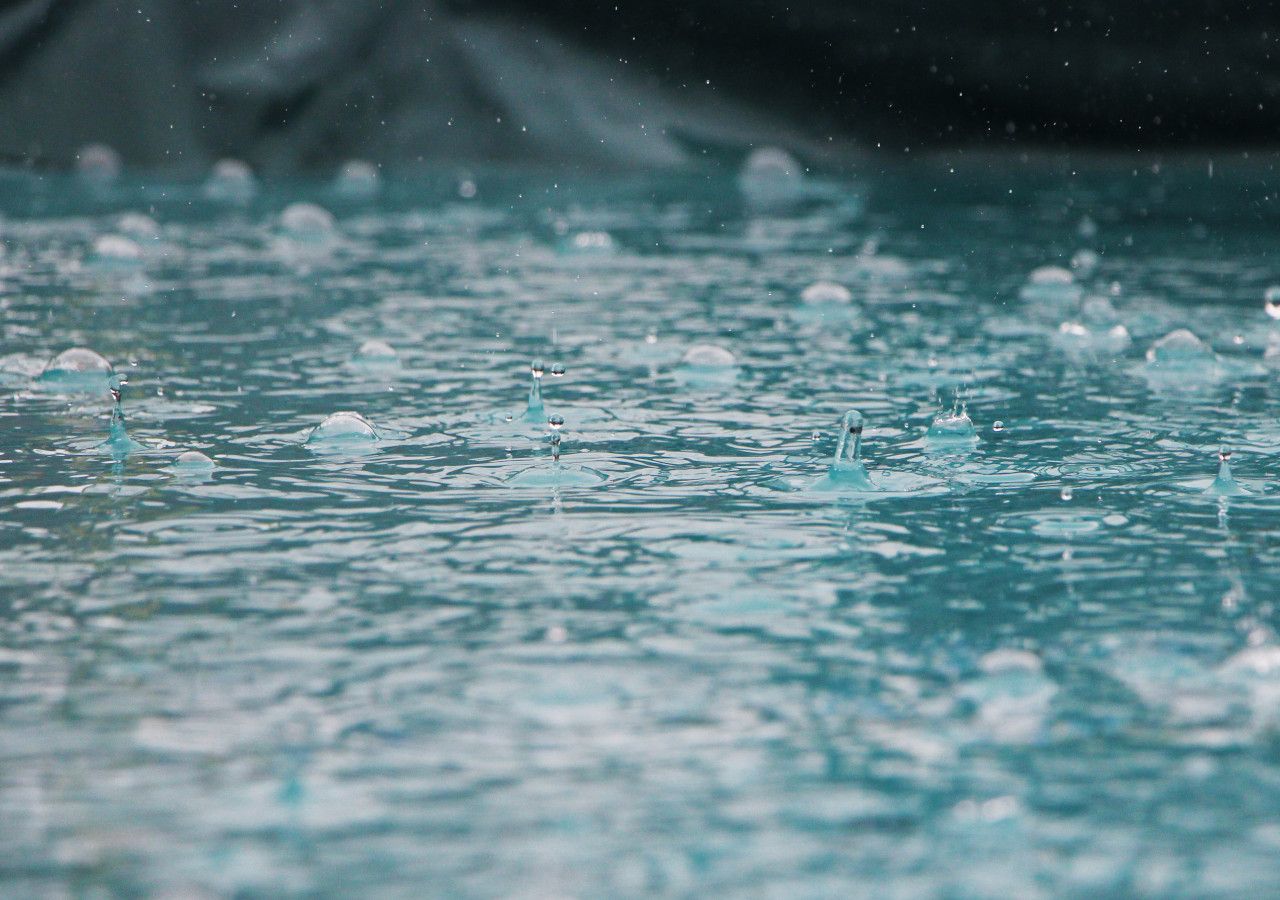 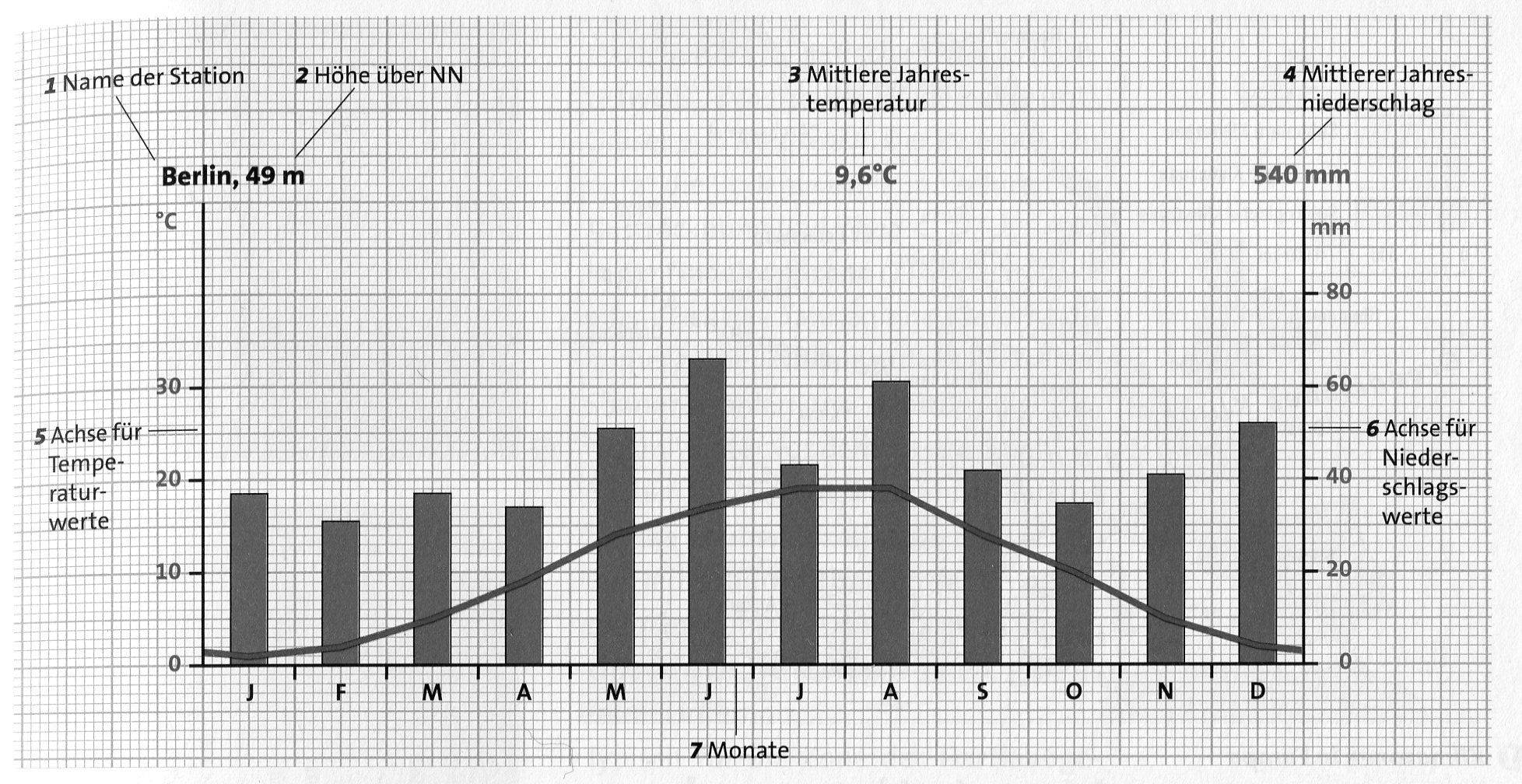 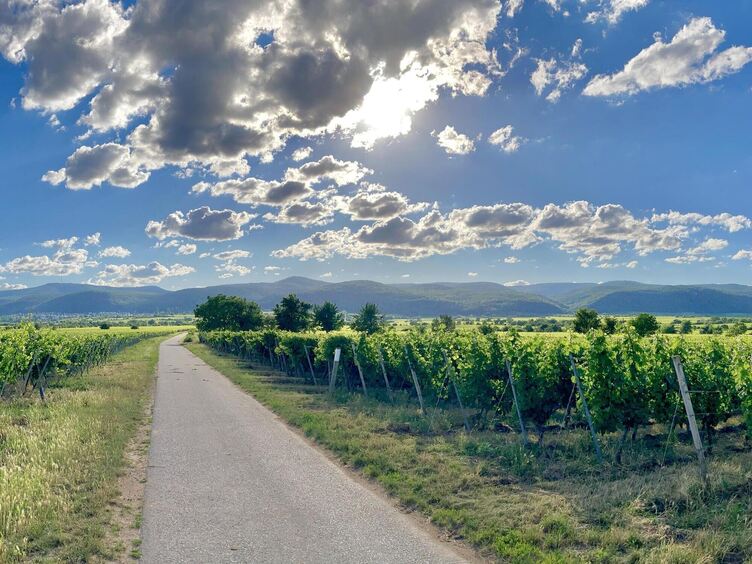 Datum 04.12.2020
Erdkunde an der Heinrich-Mann-Schule
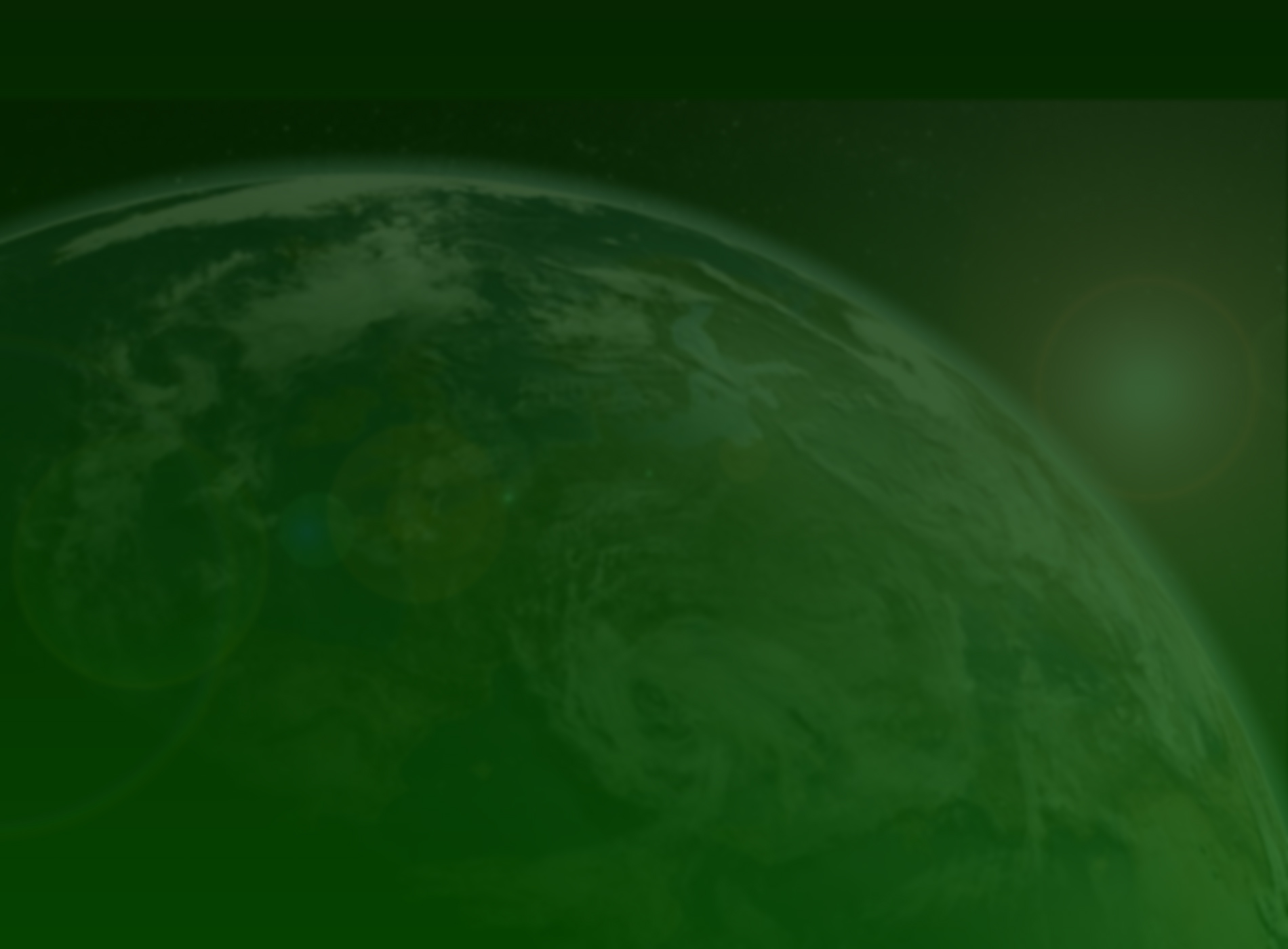 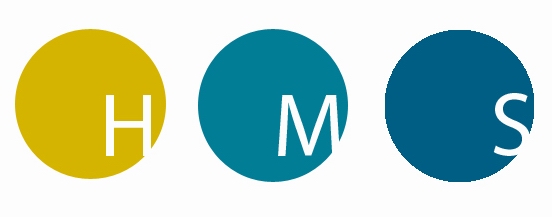 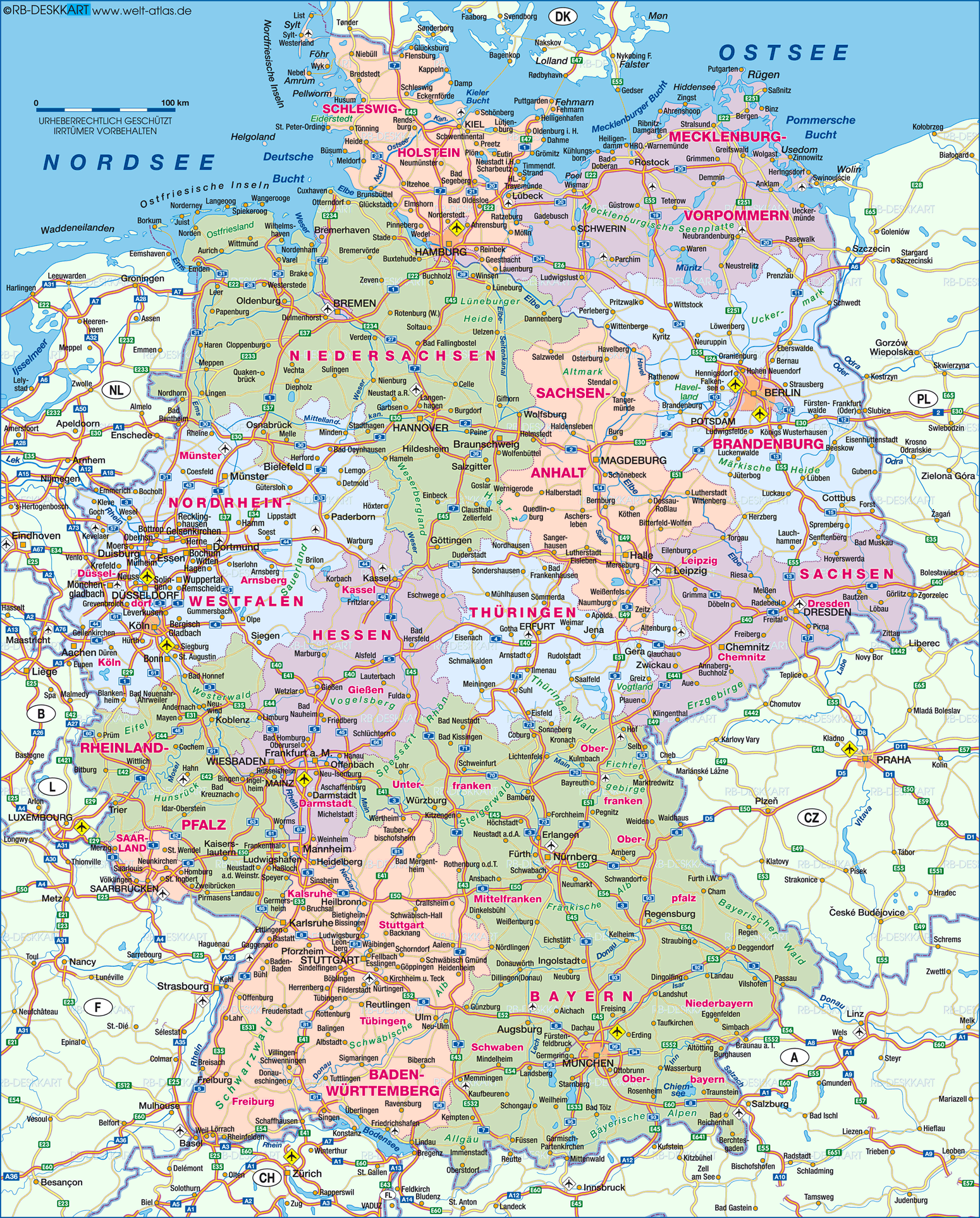 5. Deutschland
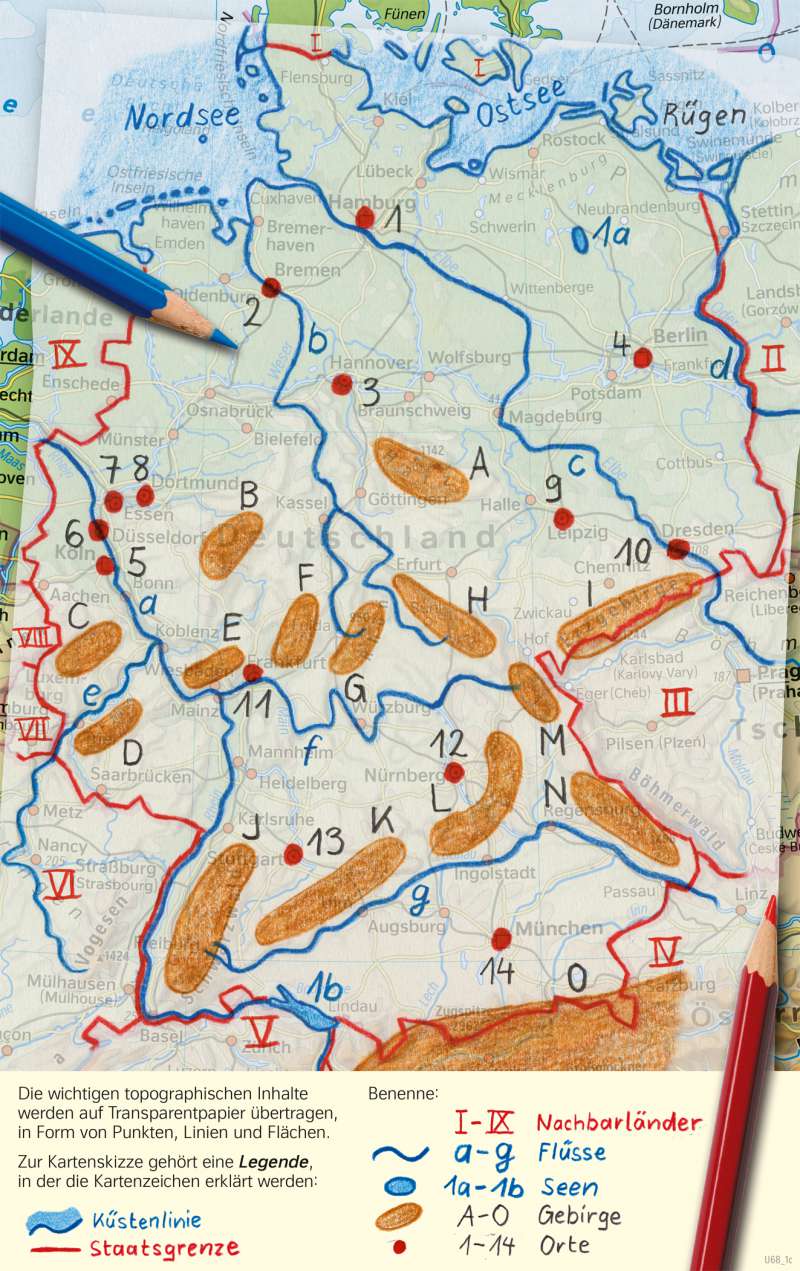 - Großlandschaften 
	Nordseeküste
	Mittelgebirge
	Alpen
- Bundesländer
- Ländlicher Raum
- Städtischer Raum
- zeichnen topographischer Übersichts-
skizzen, einfache Karten und mind maps
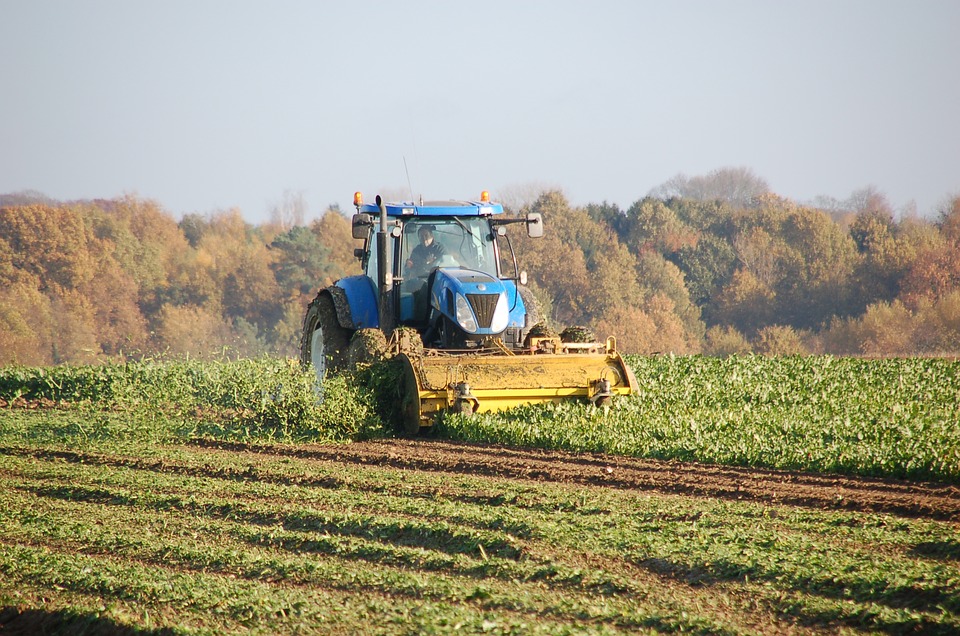 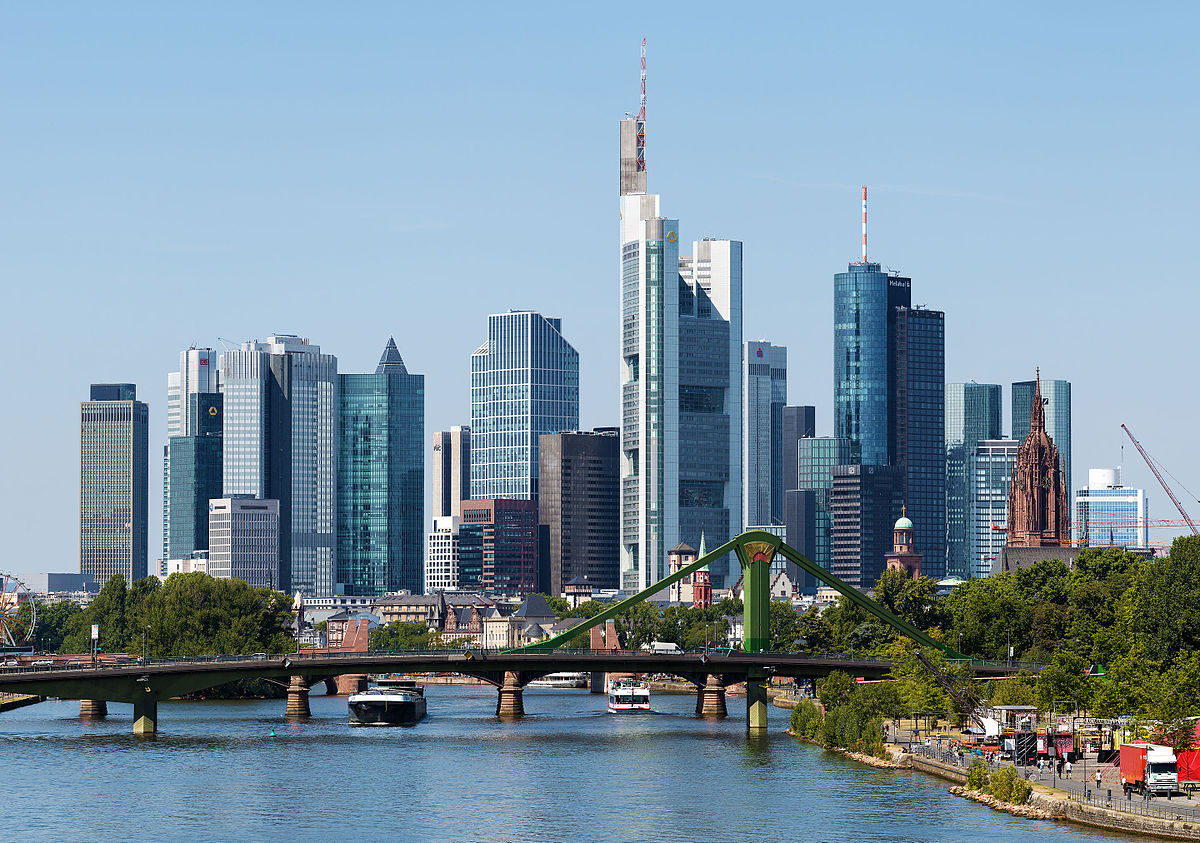 Datum 04.12.2020
Erdkunde an der Heinrich-Mann-Schule
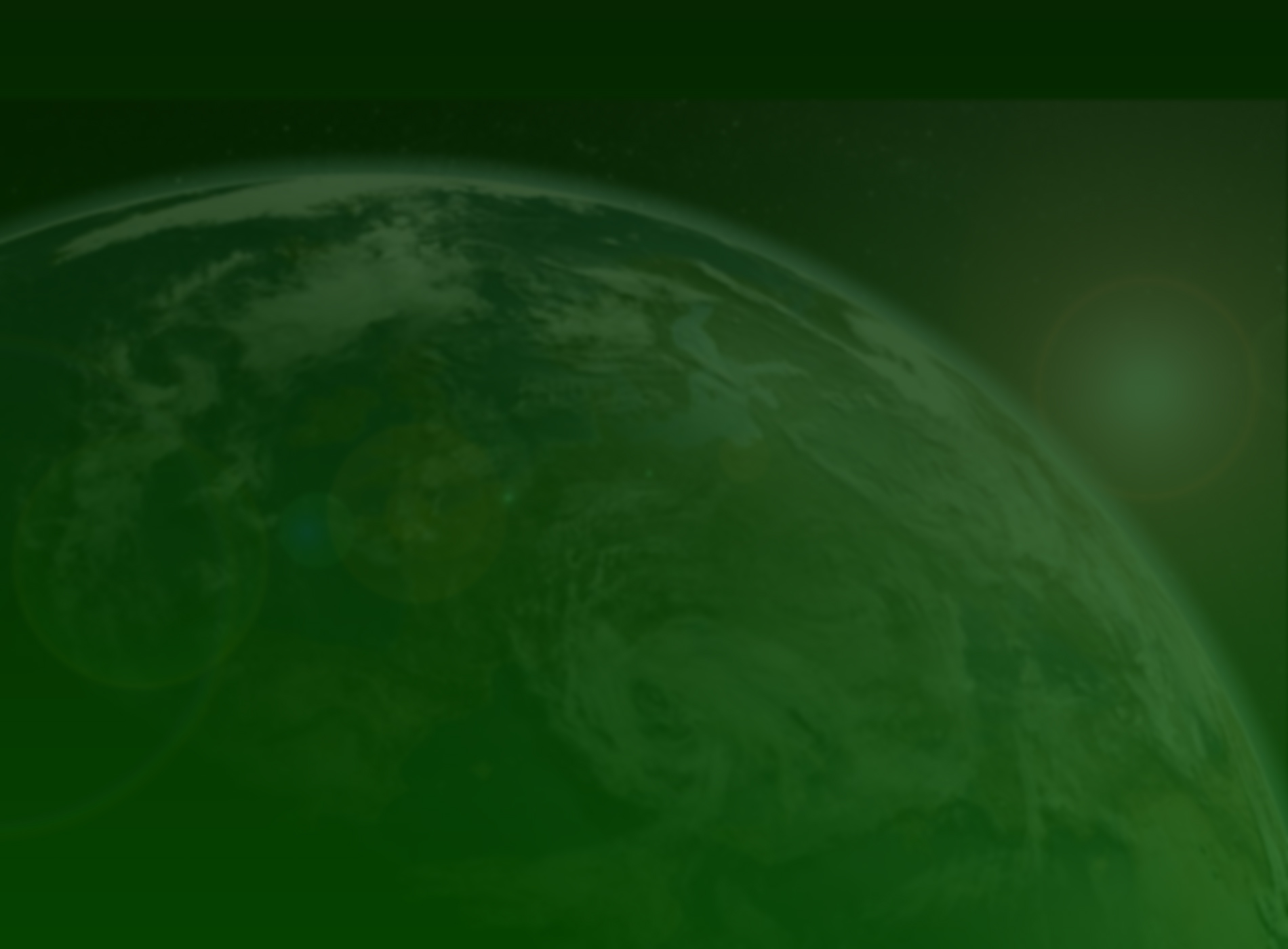 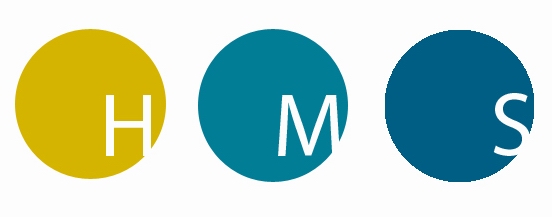 6. Europa
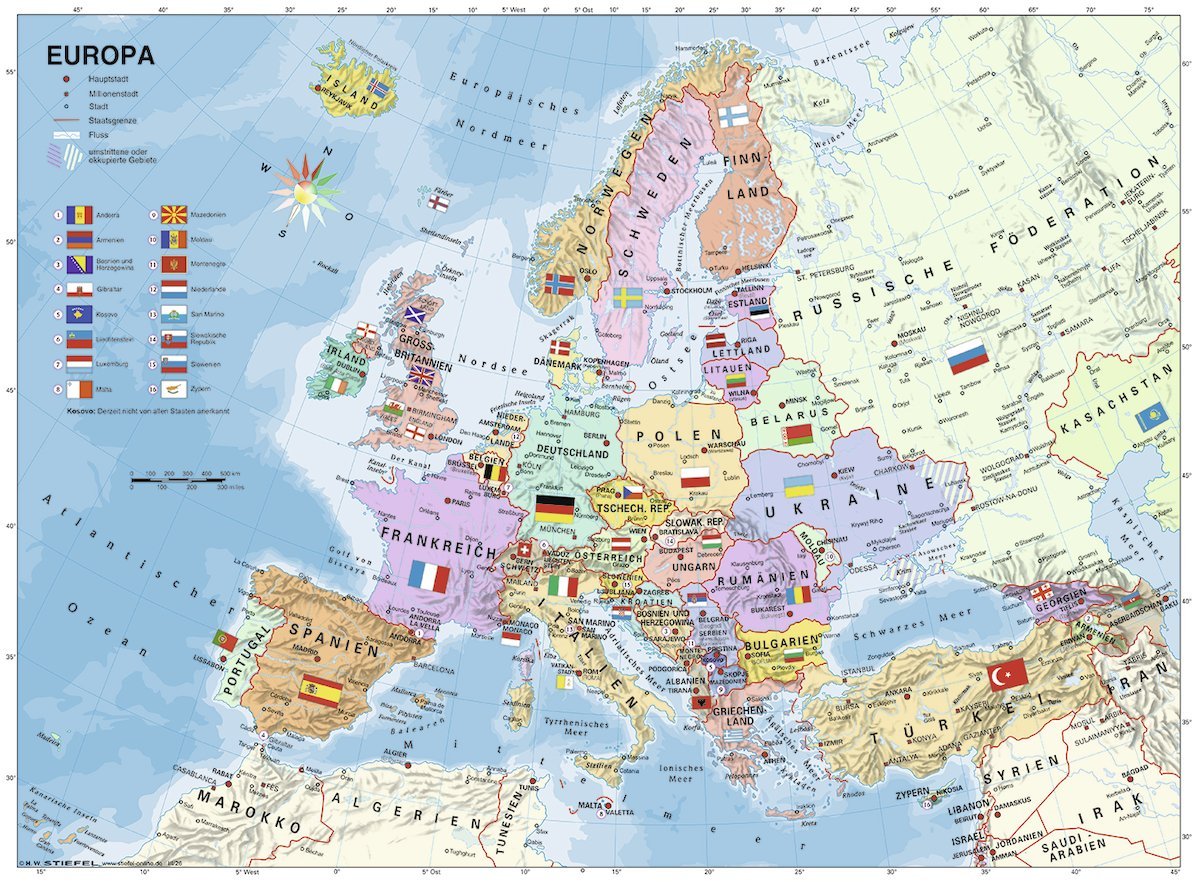 - Räume nach Großlandschaften gliedern (Raumbezug: Niedersachsen, Deutschland und Europa). 
- Räume nach politischer Abgrenzung gliedern (Raumbezug: Deutschland und Europa), 
- unterscheiden in Europa Raumeinheiten nach verschiedenen Kriterien
(z. B. nach Bevölkerungsverteilung oder nach prägender Funktion).
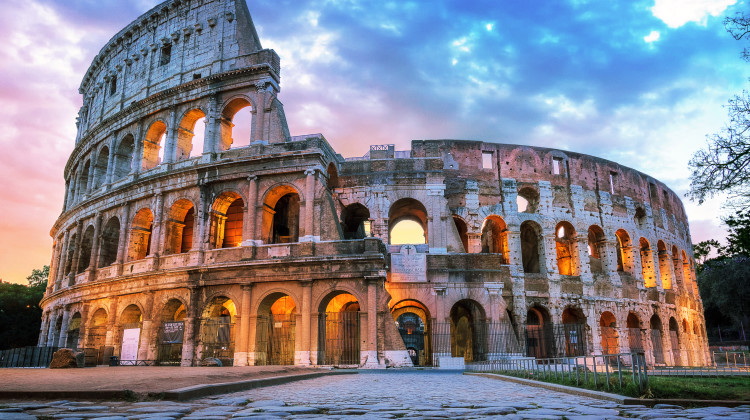 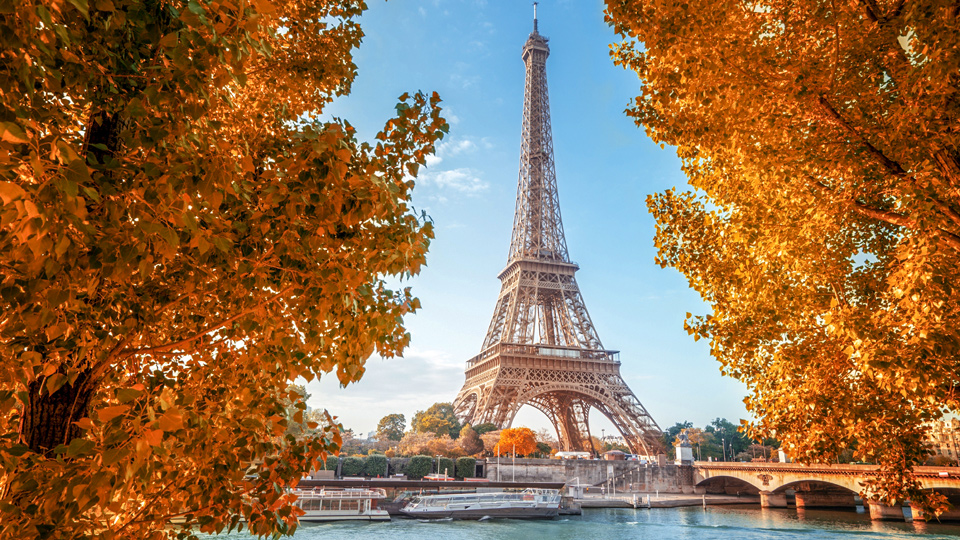 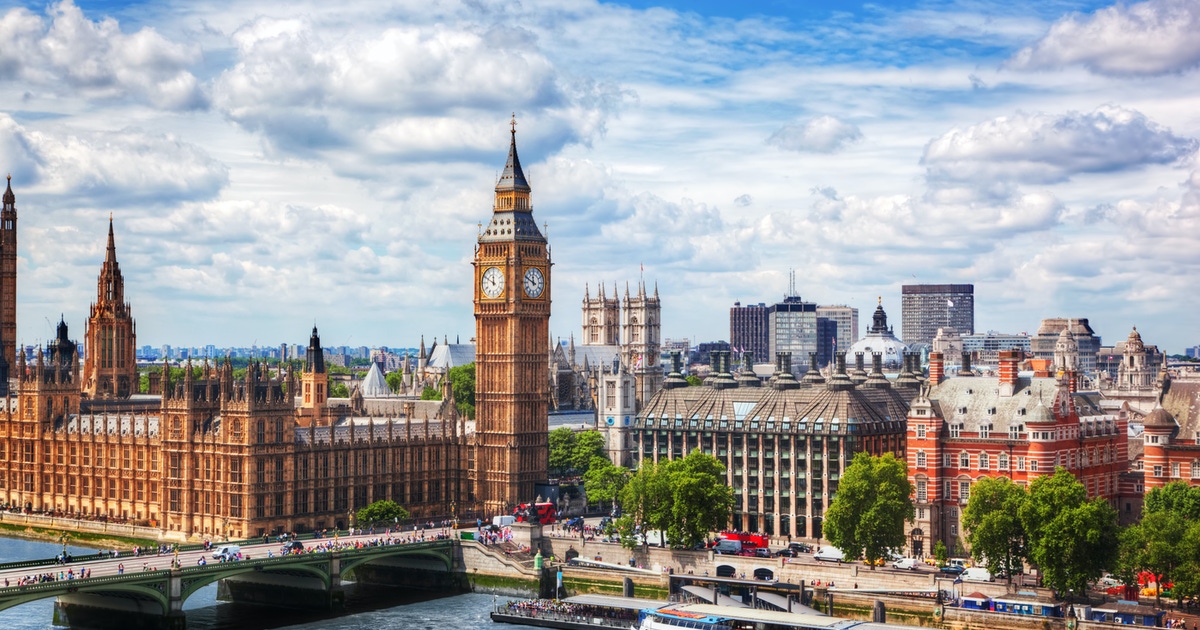 Datum 04.12.2020
Erdkunde an der Heinrich-Mann-Schule
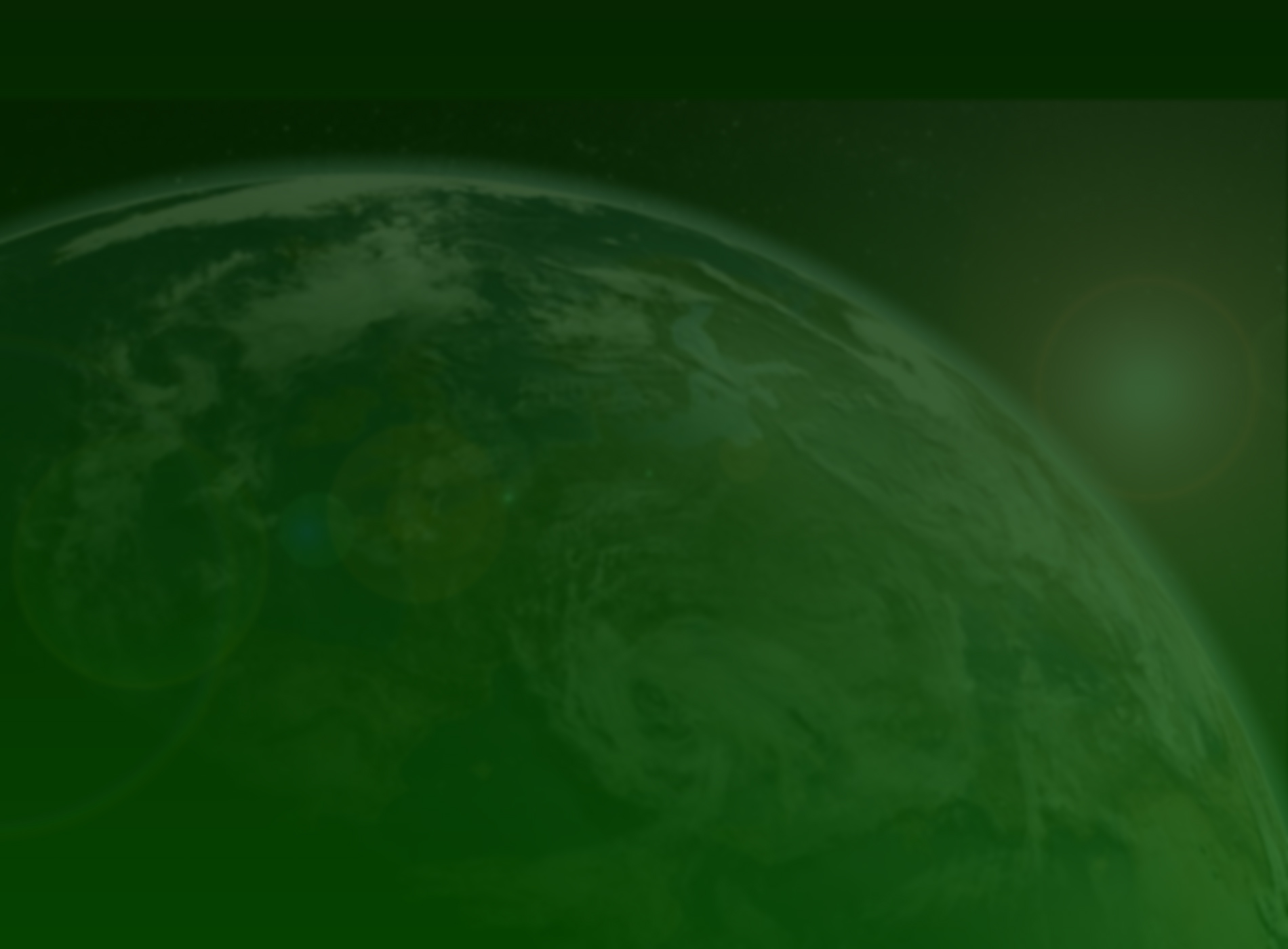 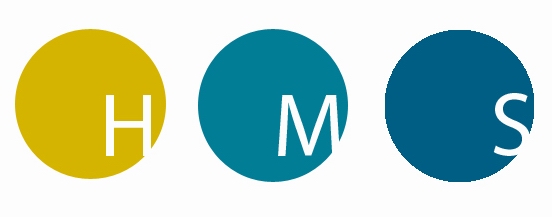 8. Landwirtschaft
- Strukturwandel in der Landwirtschaft
- Landwirtschaftliche Gunsträume (Börden)
- Viehwirtschaft
- Ackerbau
- Sonderkulturen
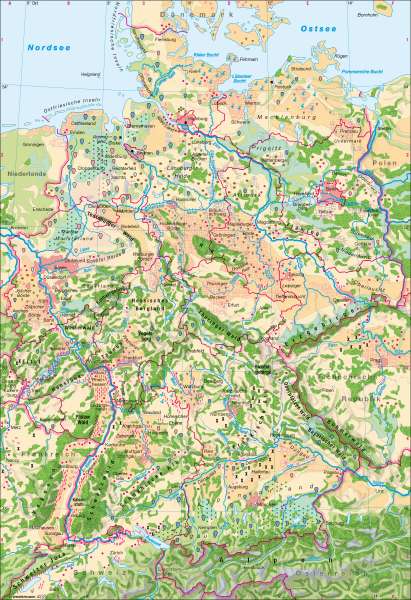 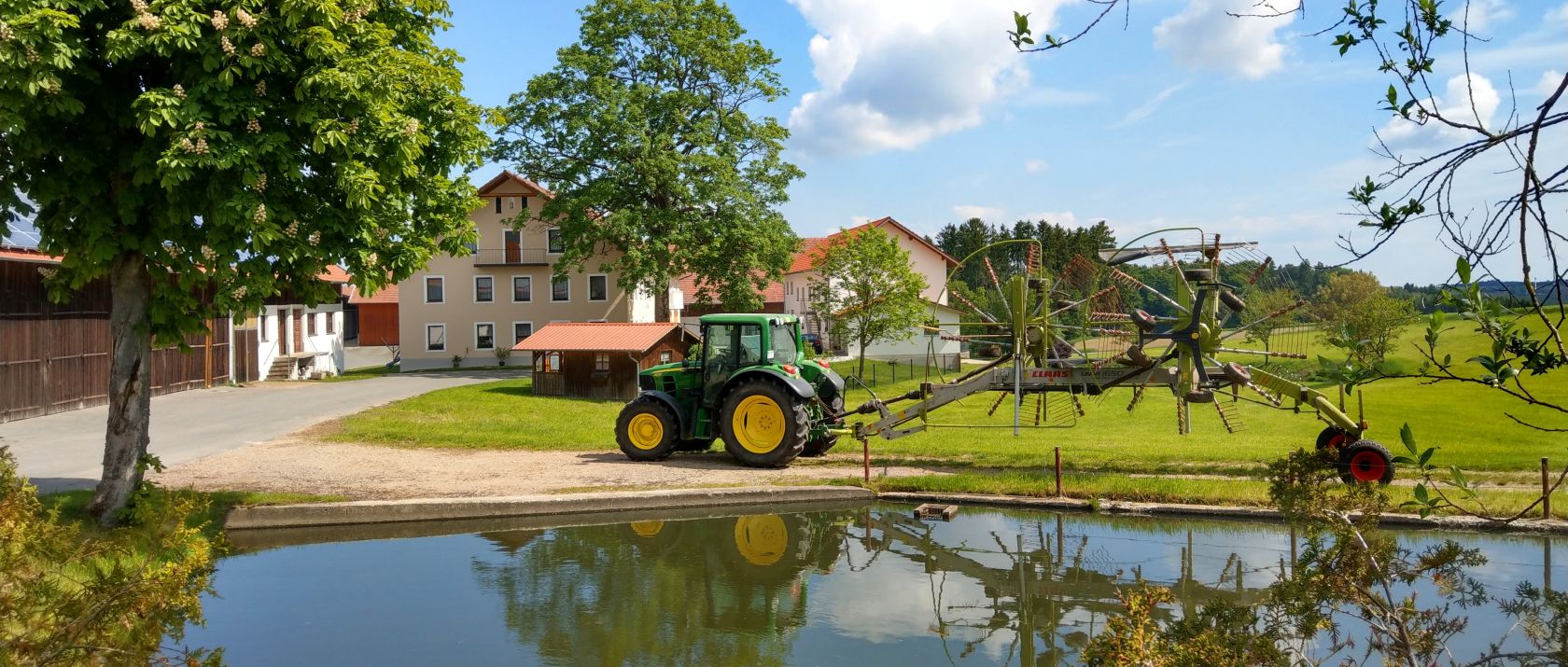 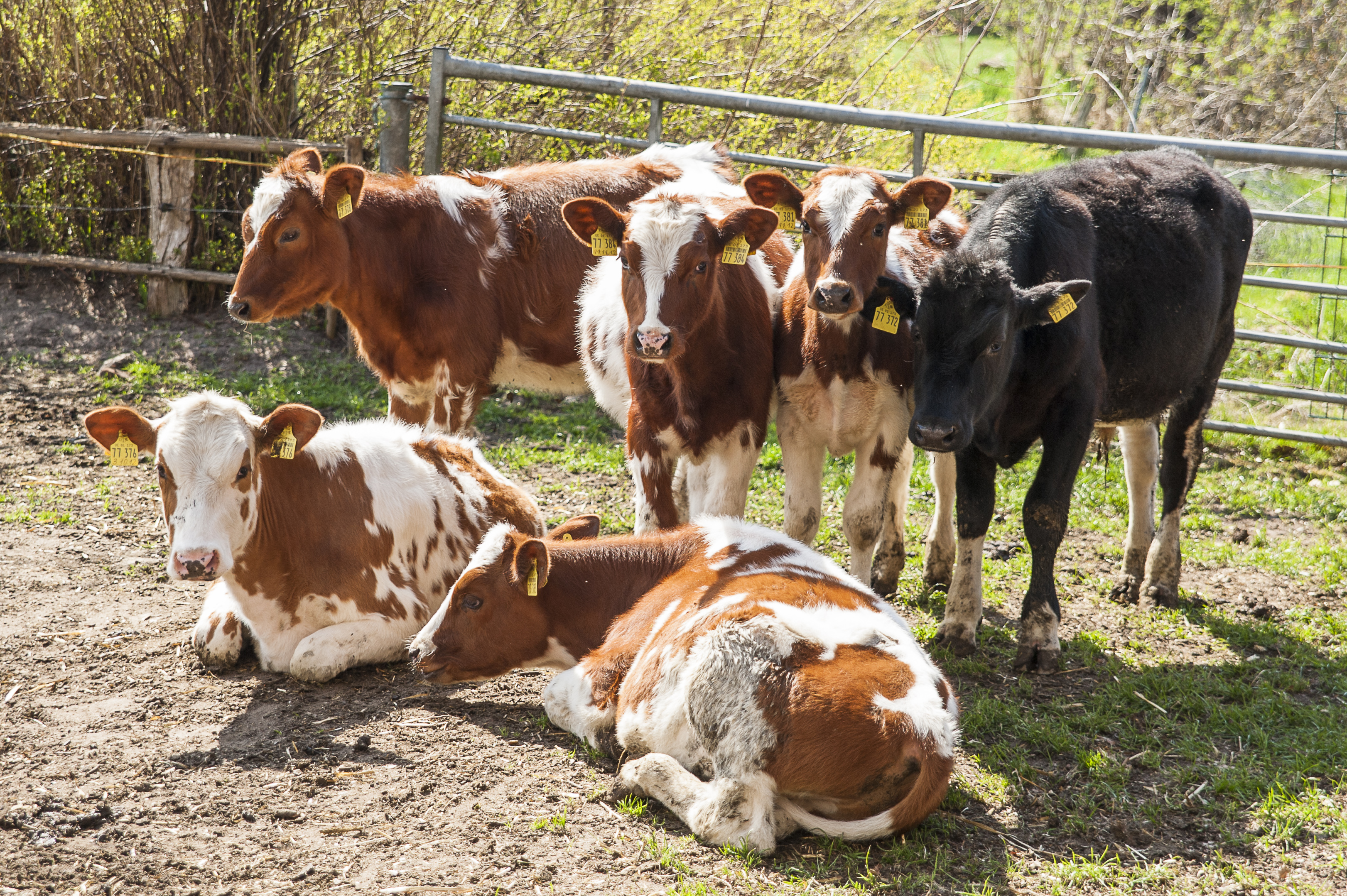 Datum 04.12.2020
Erdkunde an der Heinrich-Mann-Schule
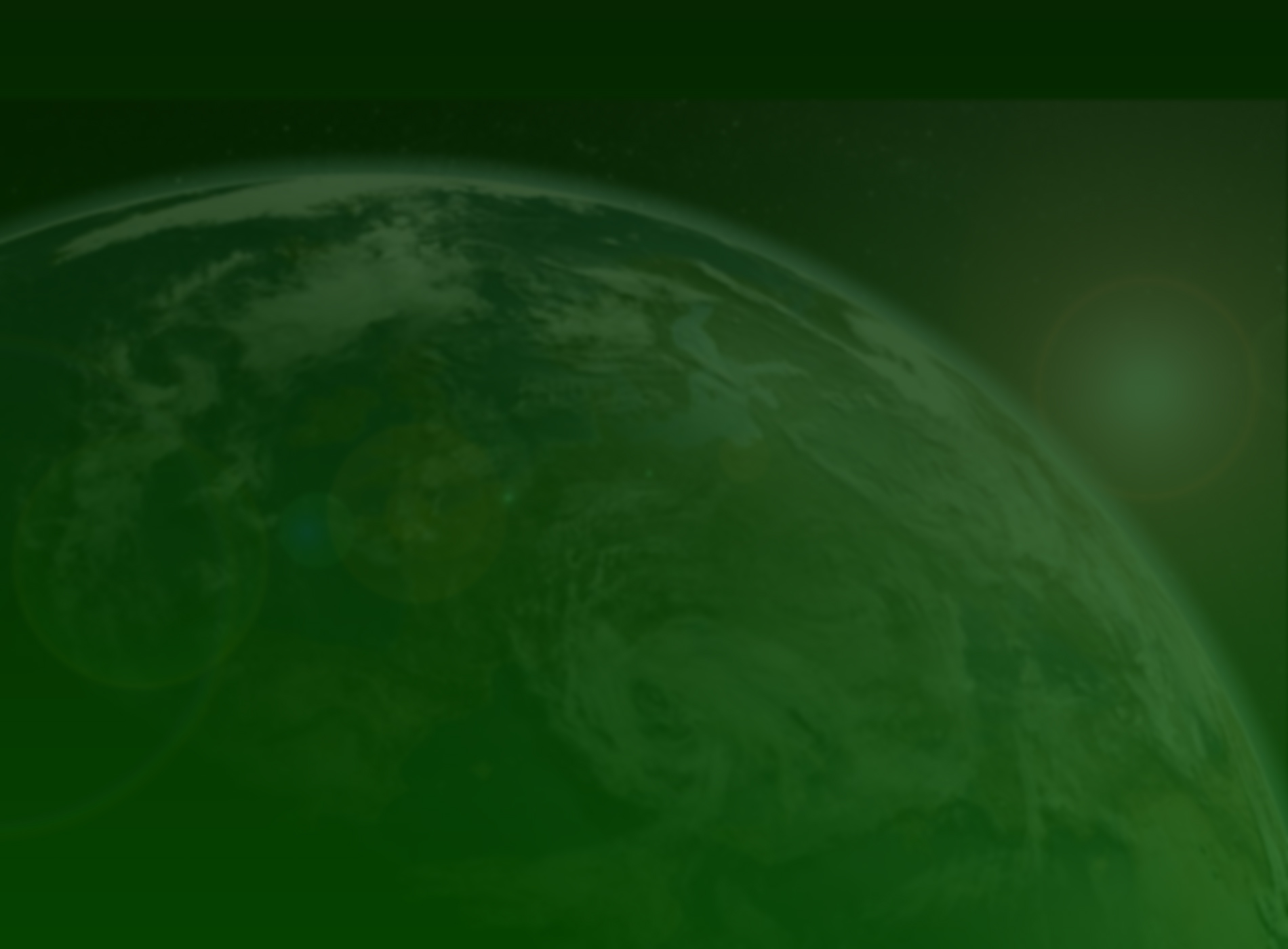 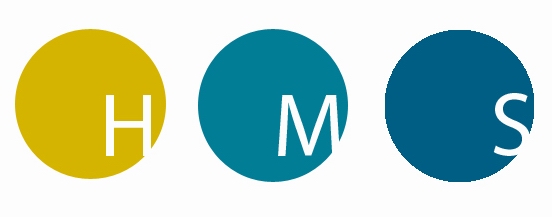 9. Tourismus
- Folgen des Massentourismus
- Tourismusinfrastruktur
- Verkehrswege
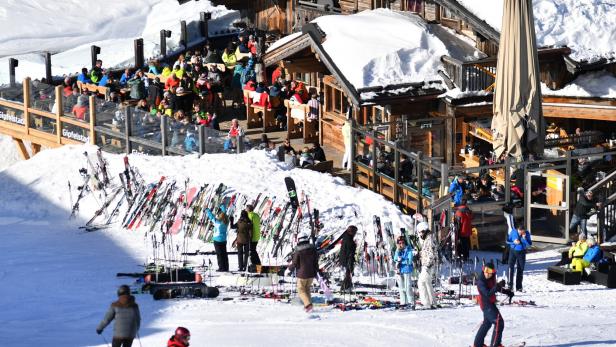 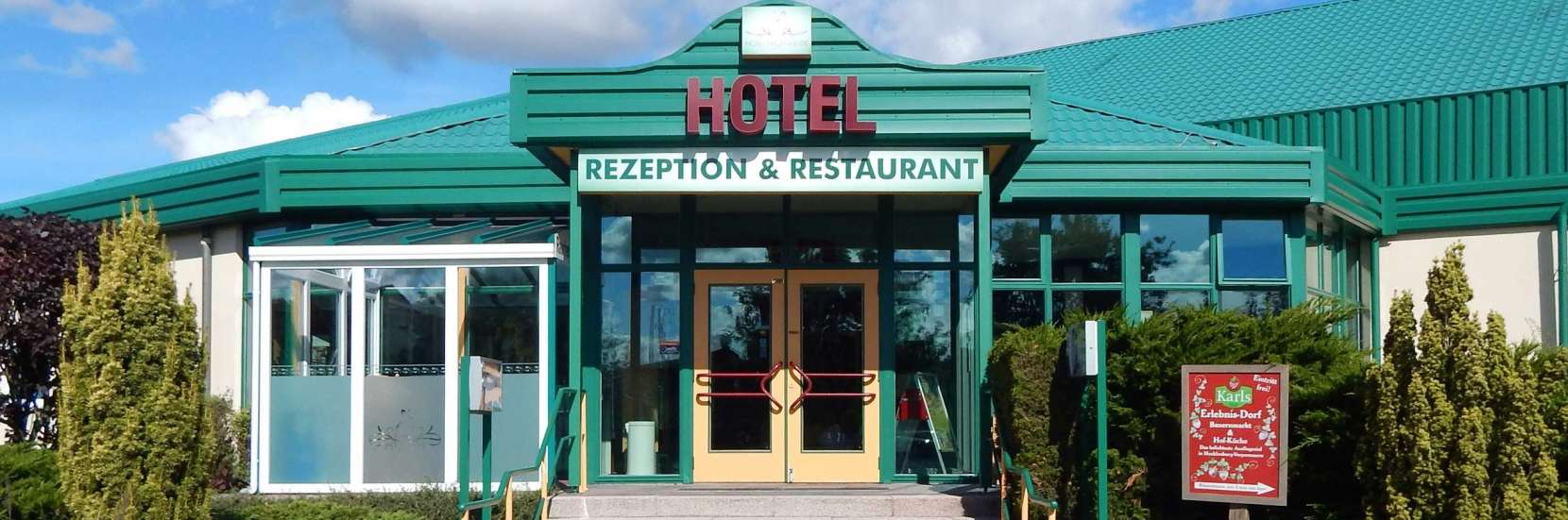 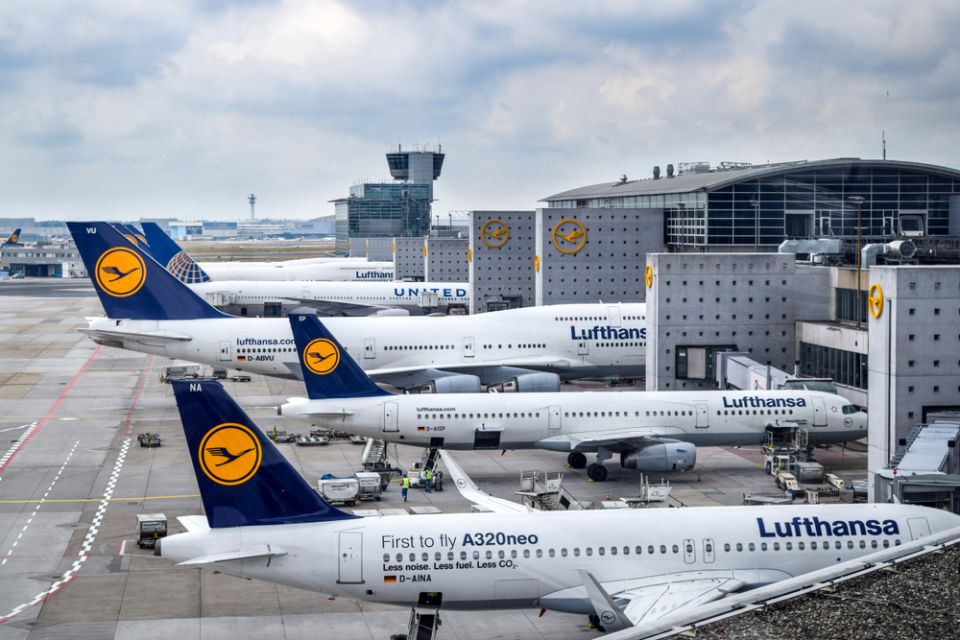 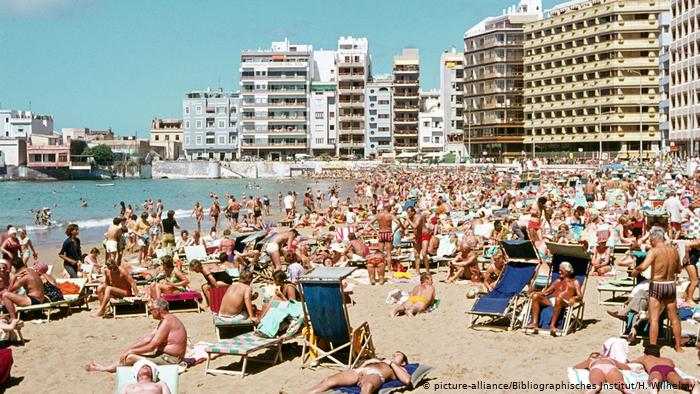 Datum 04.12.2020
Erdkunde an der Heinrich-Mann-Schule
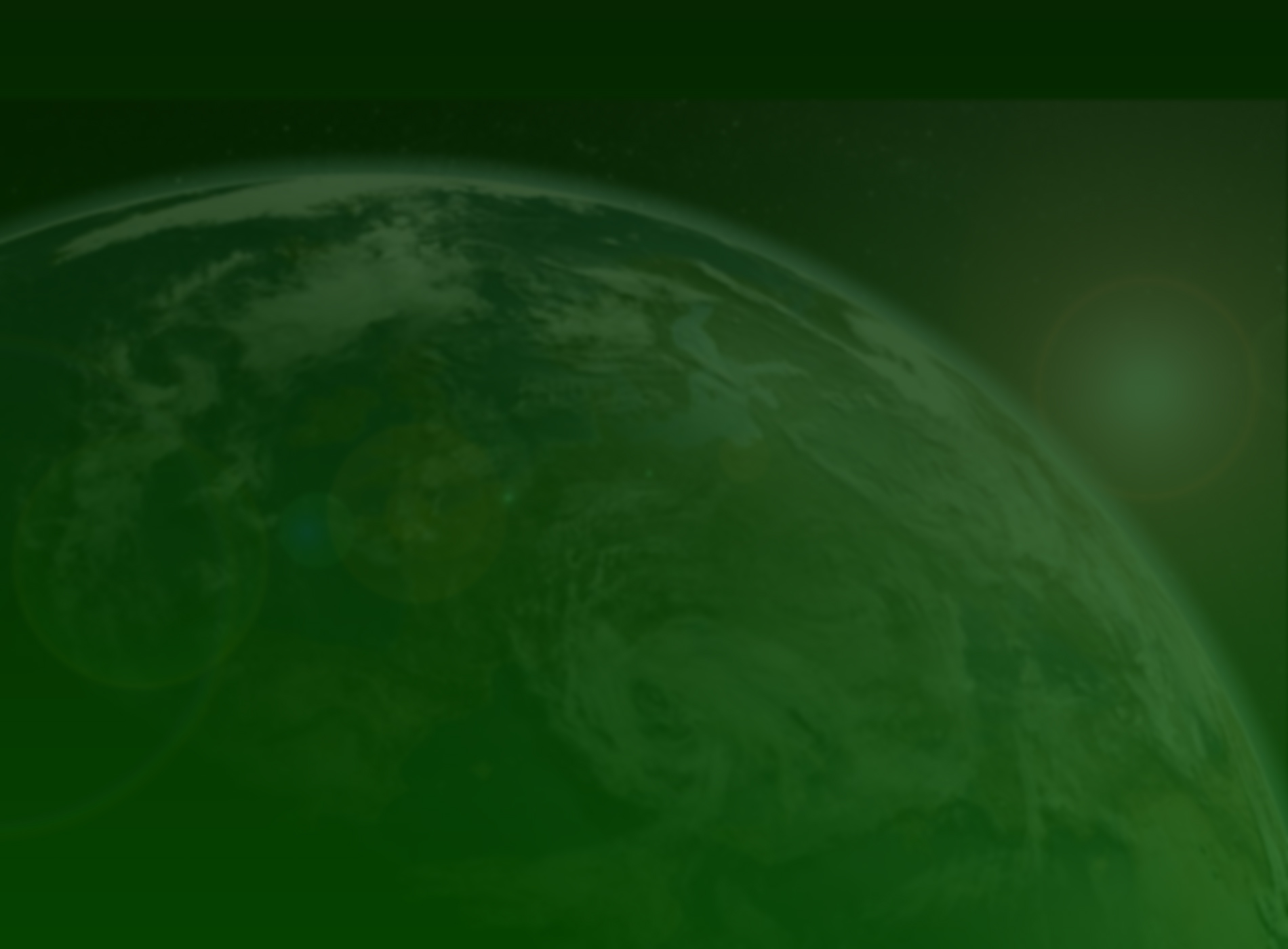 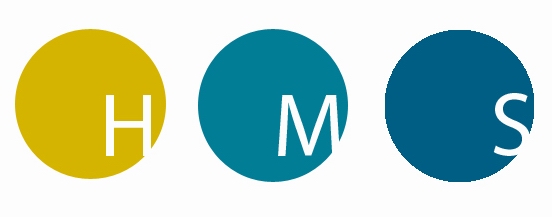 10. Erdkundepräsentationen
In der gymnasialen Jahrgangsstufe 8 erfolgt eine Projektarbeit mit anschließender Präsentation.
Untersuchungsgebiete für die Projektarbeit:
1. Rhein-Main Gebiet
2. Russland
3. Japan
4. China
5. Indien
6. USA (Osten)
7. Südamerika
8. Afrika
9. Australien
10. USA (Westen)
11. Naher Osten
12. Arktis / Antarktis
Datum 04.12.2020
Erdkunde an der Heinrich-Mann-Schule
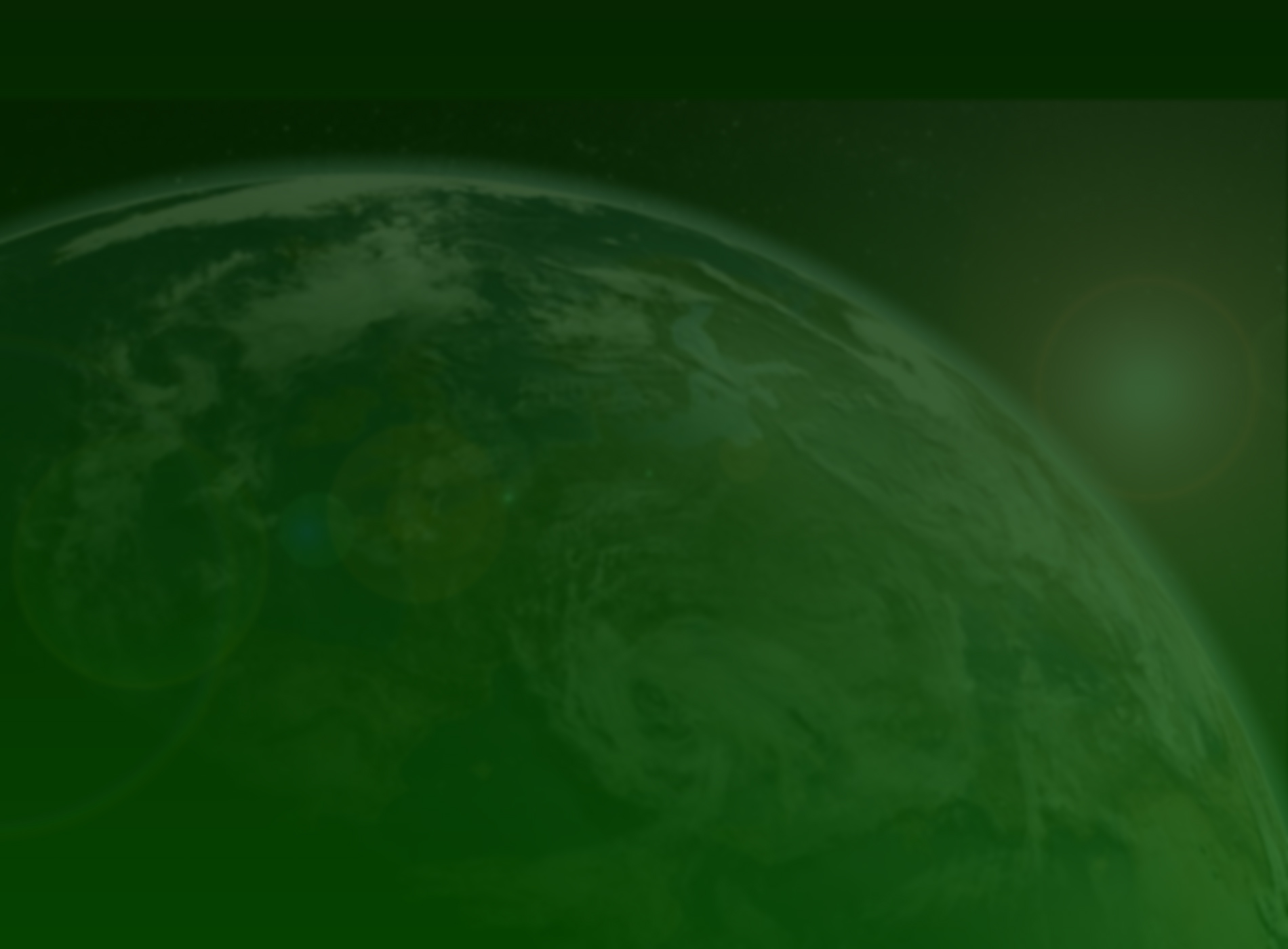 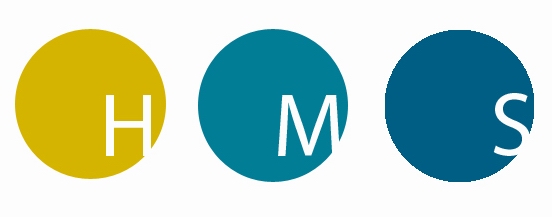 11. Geocaching
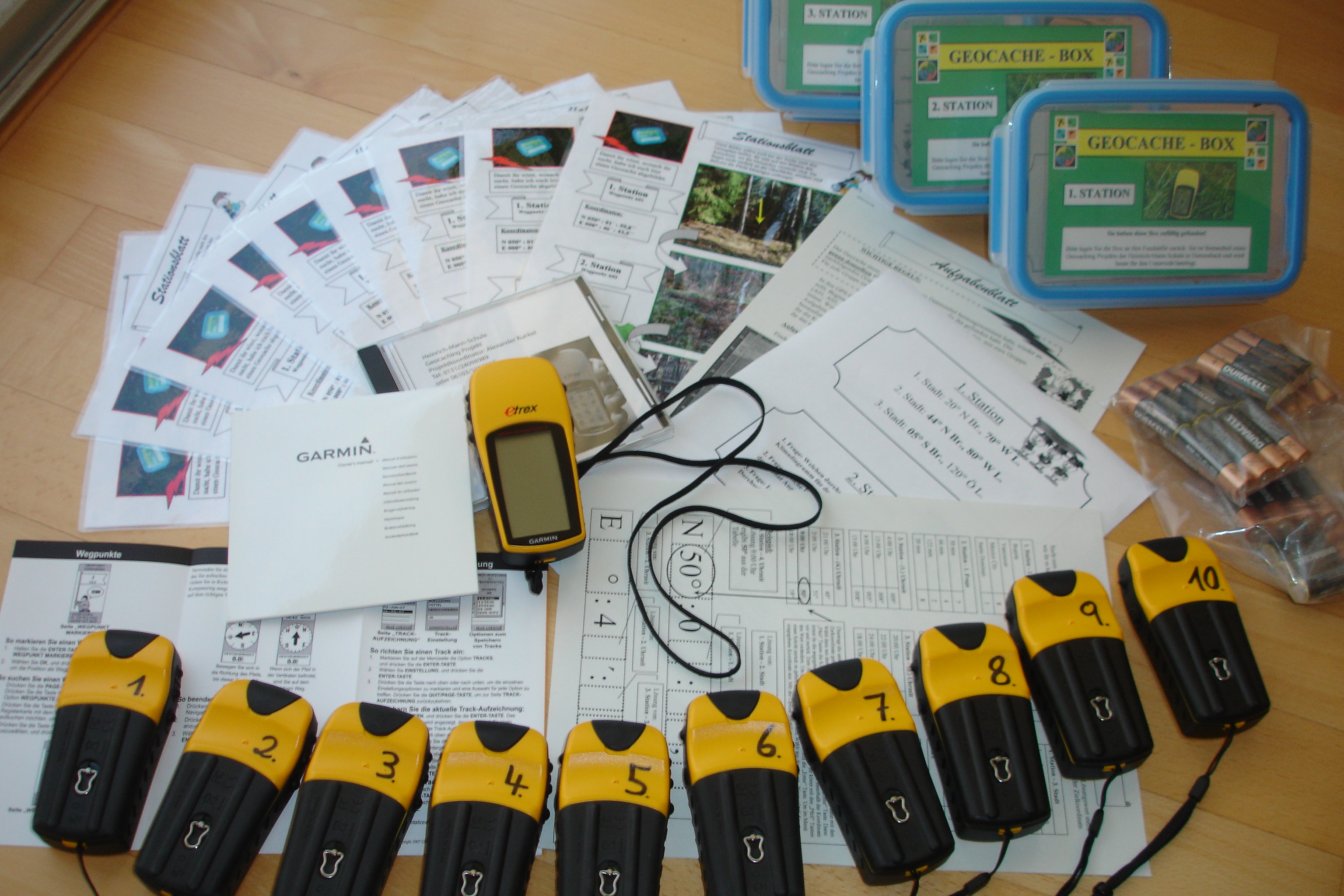 Datum 04.12.2020
Erdkunde an der Heinrich-Mann-Schule
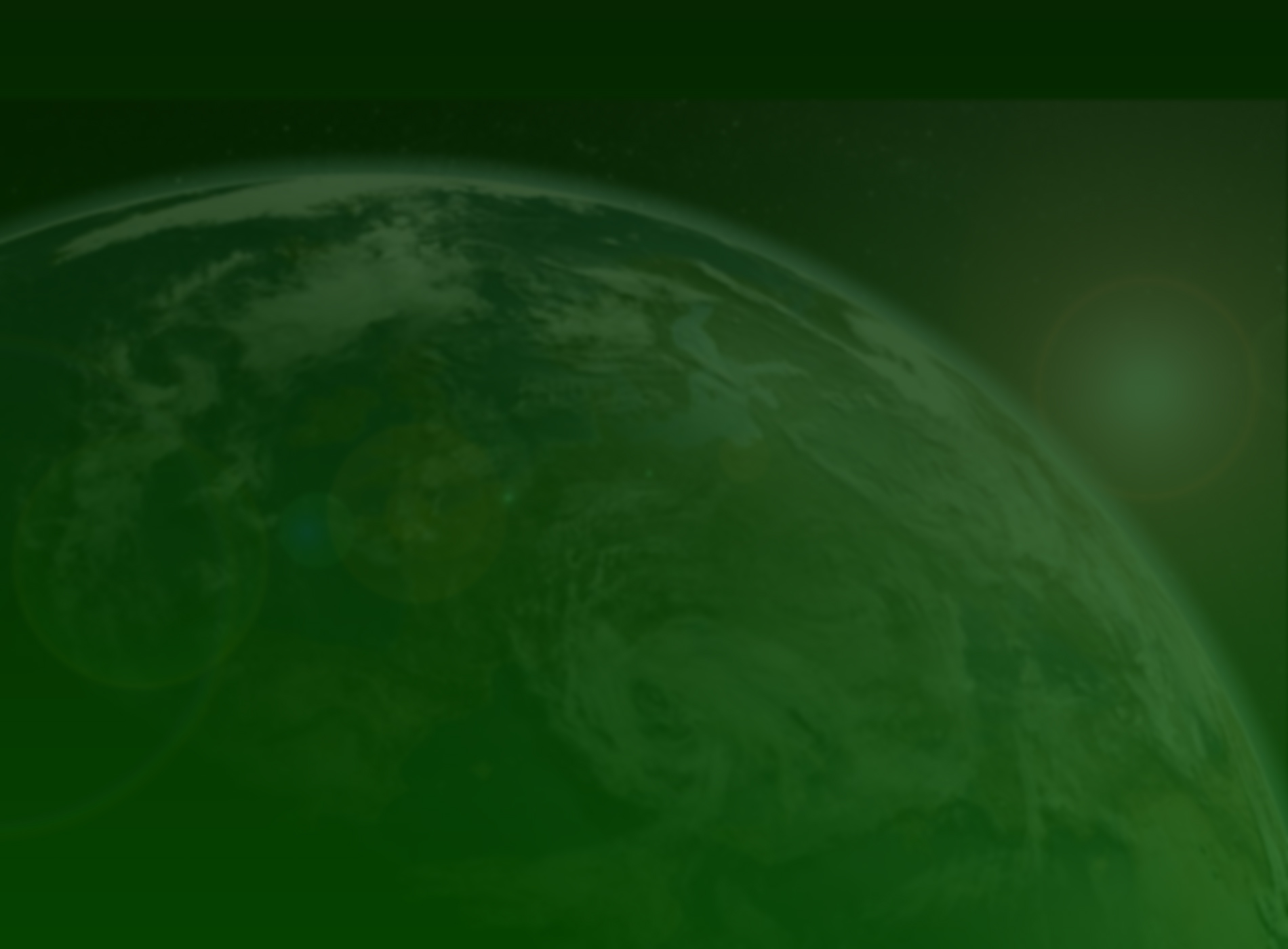 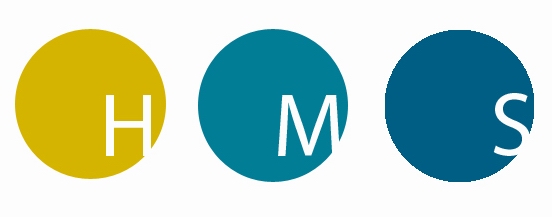 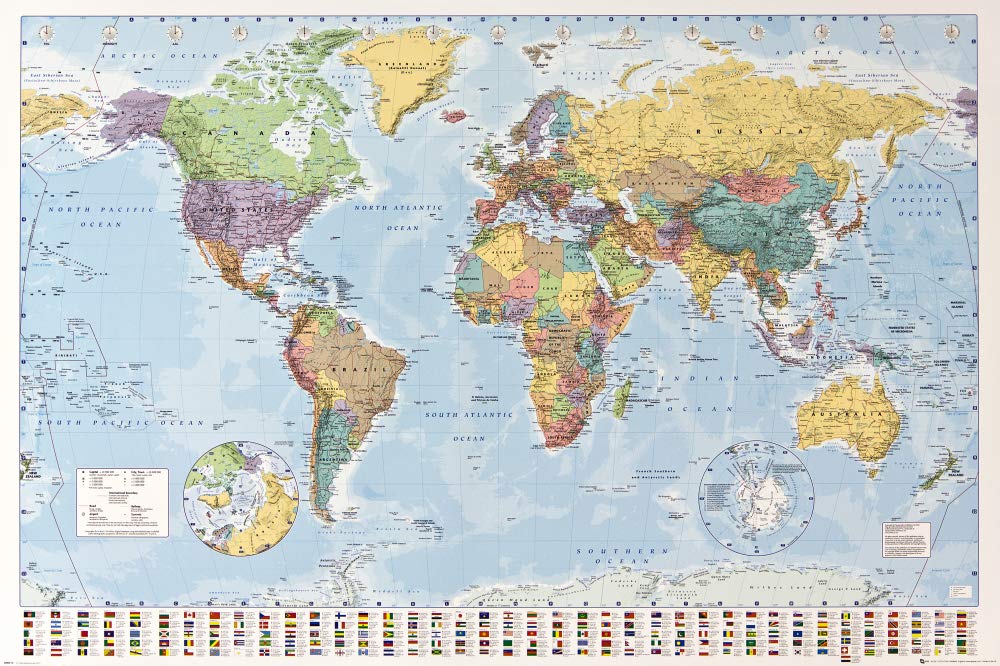 12. Länderkunde
Bundesrepublik Deutschland
Kanada
Russland
USA
China
Brasilien
Australien
Datum 04.12.2020
Erdkunde an der Heinrich-Mann-Schule
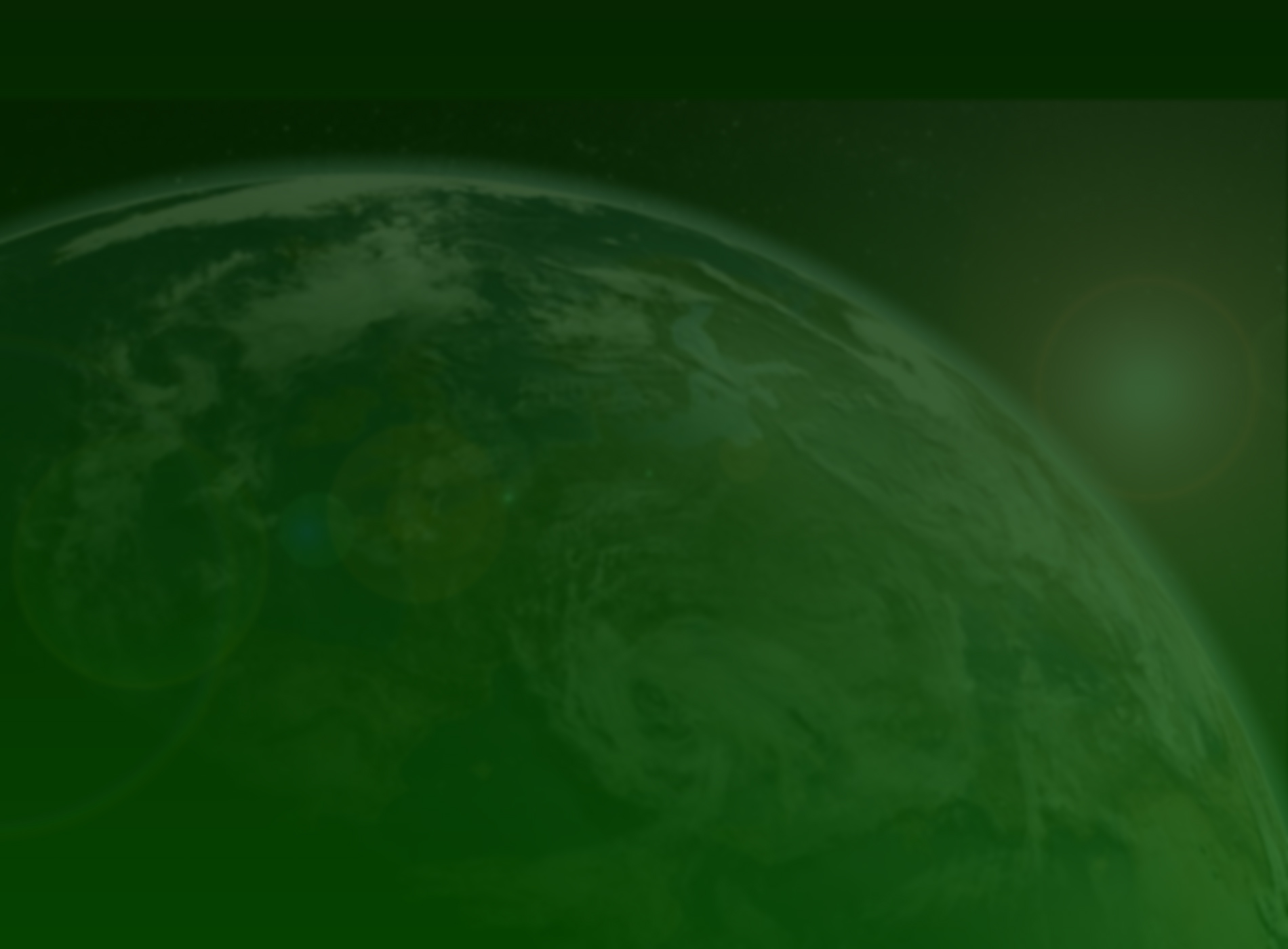 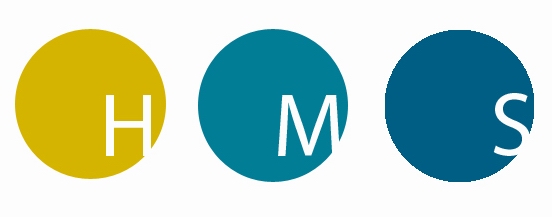 Lehrwerke an der HMS
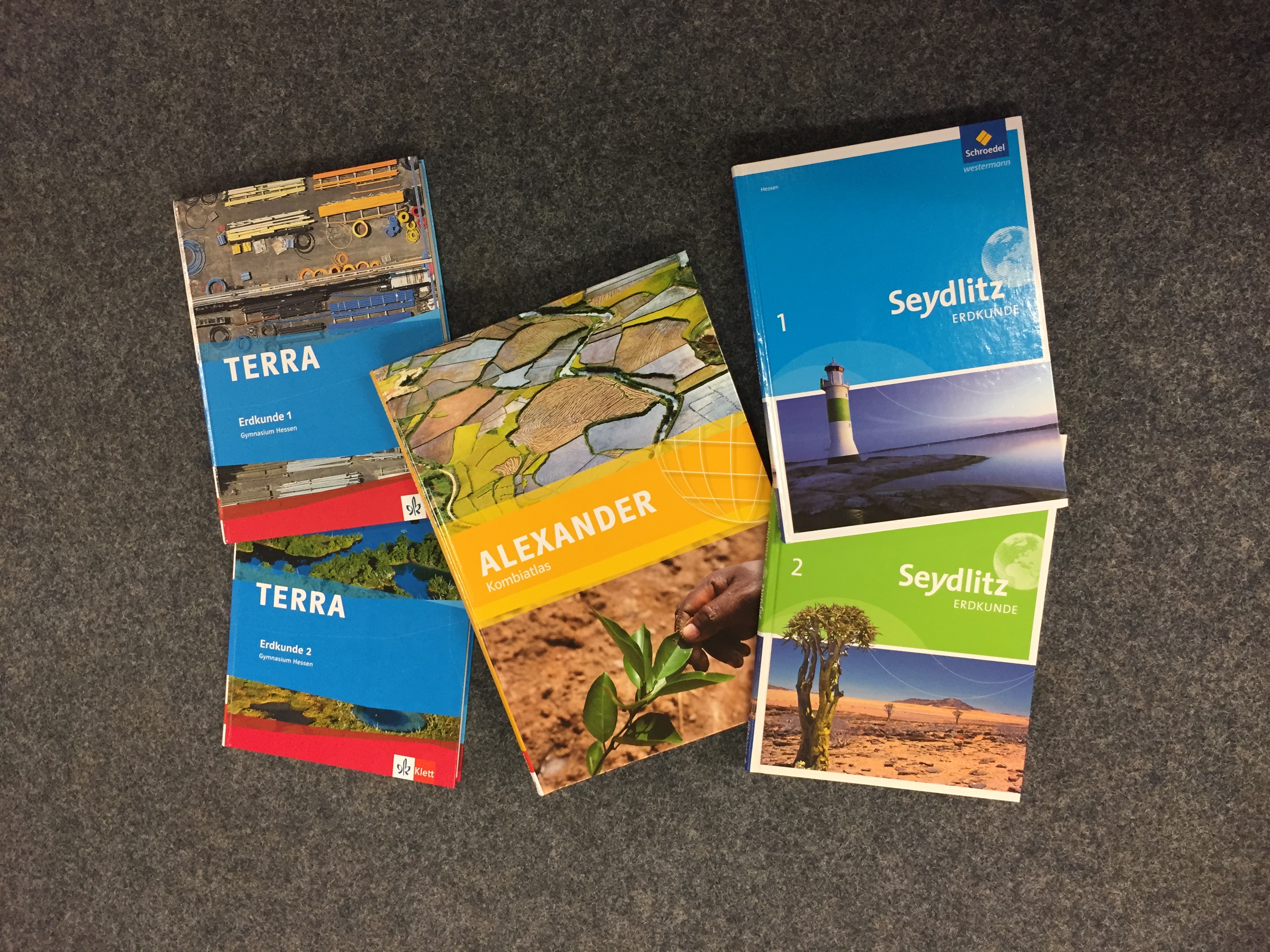 Datum 04.12.2020
Erdkunde an der Heinrich-Mann-Schule
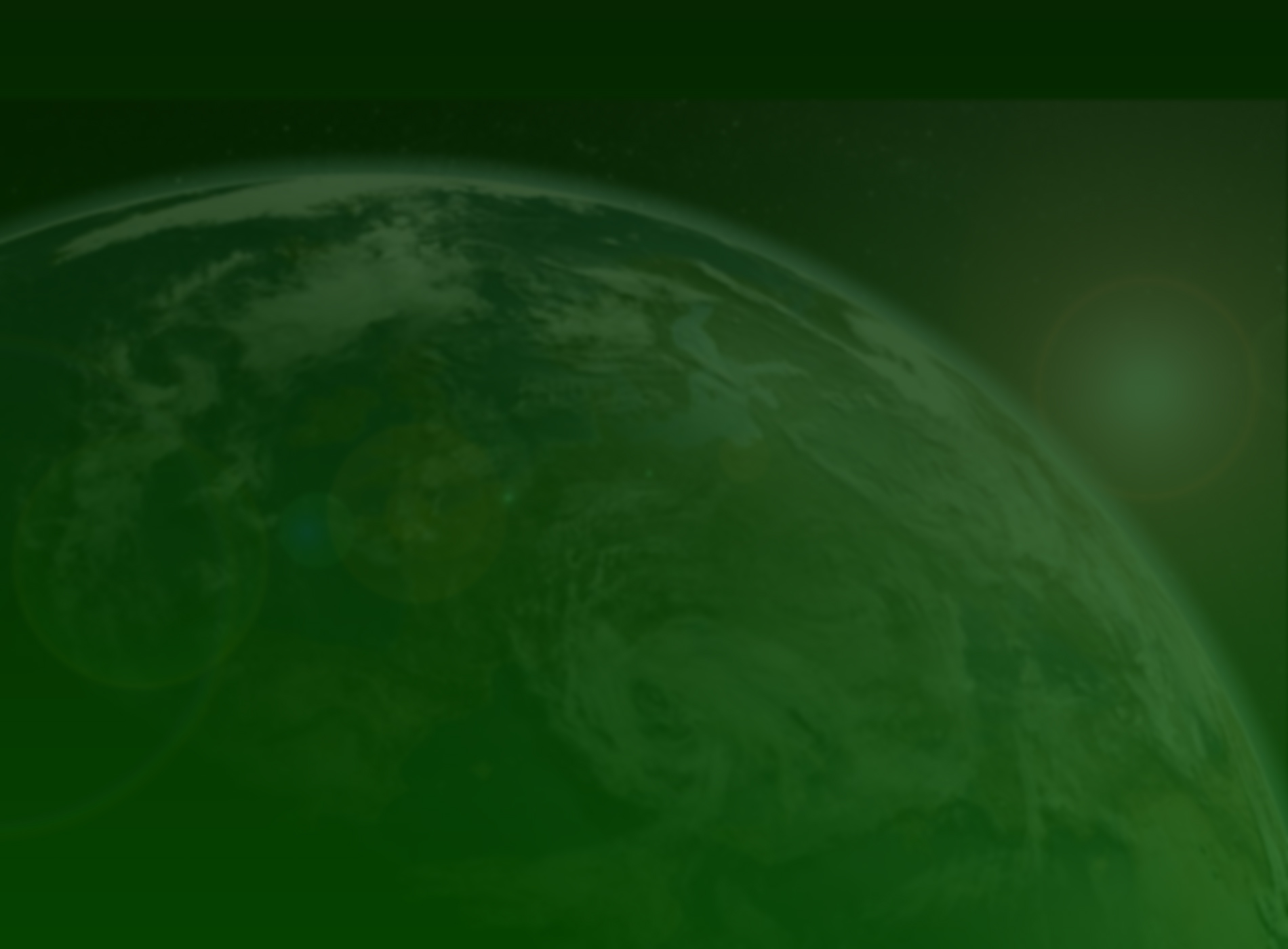 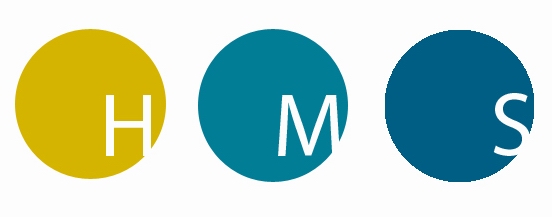 Deutschlandkarte aus der 5 Klasse
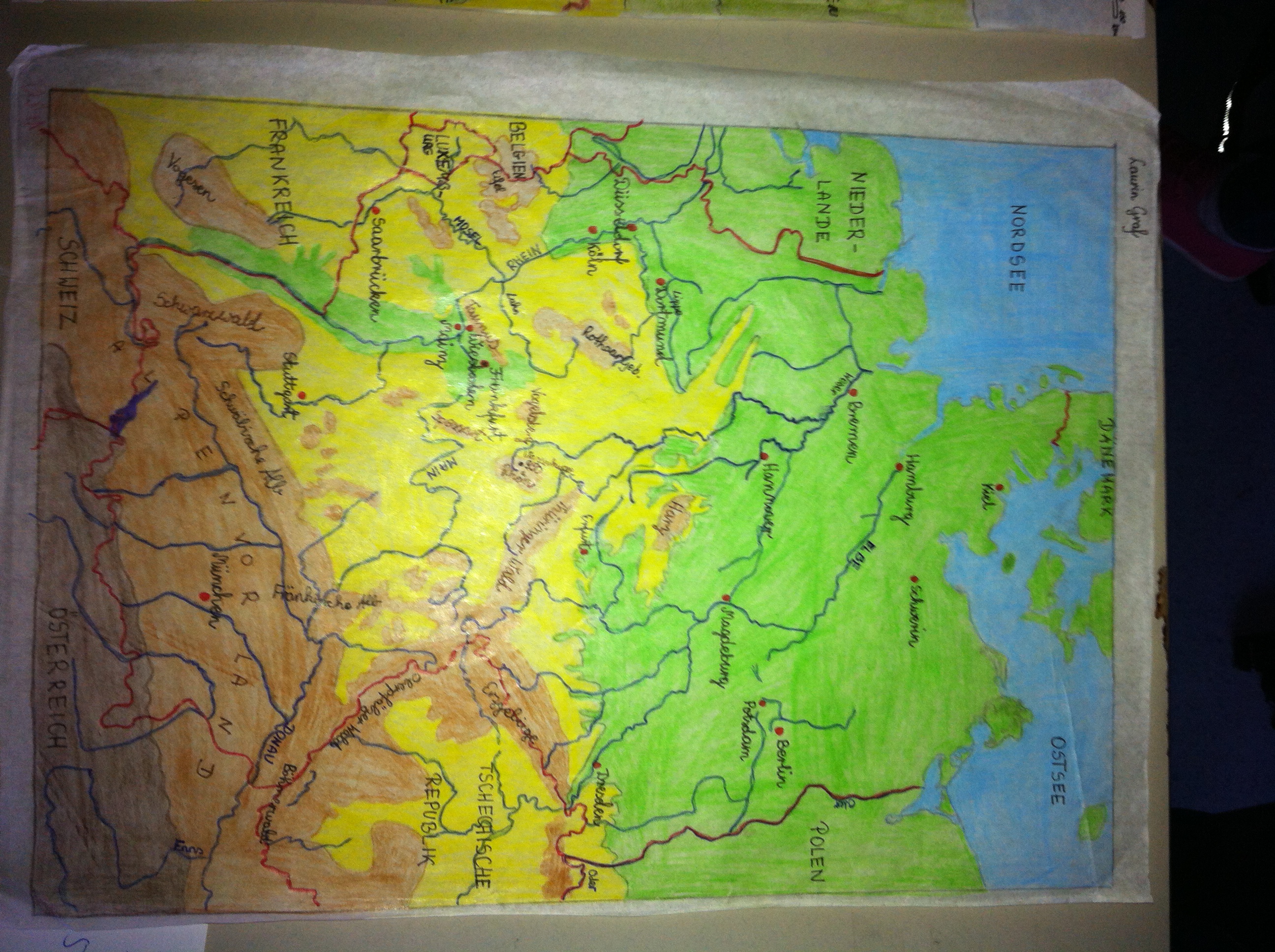 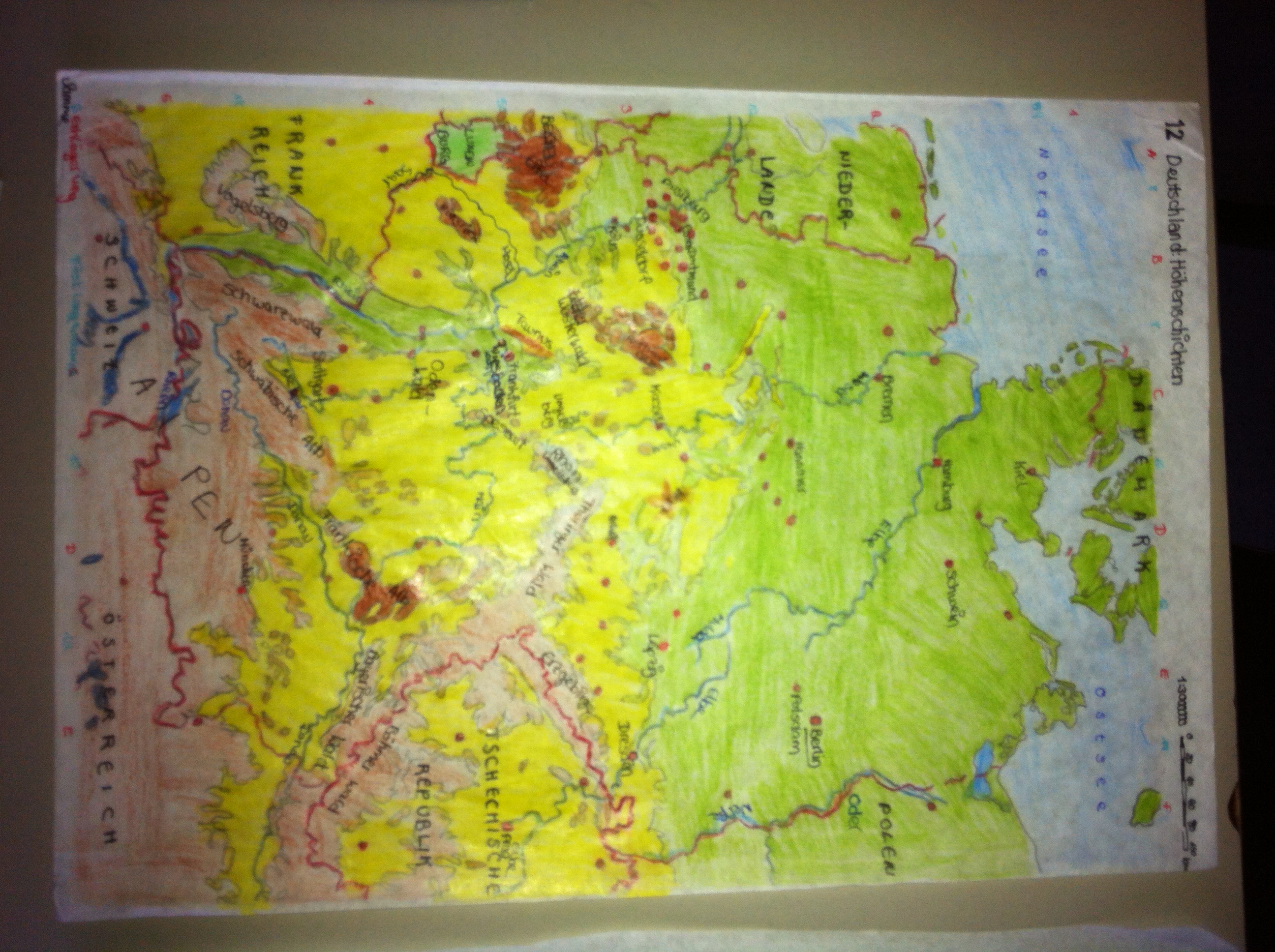 Datum 04.12.2020
Erdkunde an der Heinrich-Mann-Schule
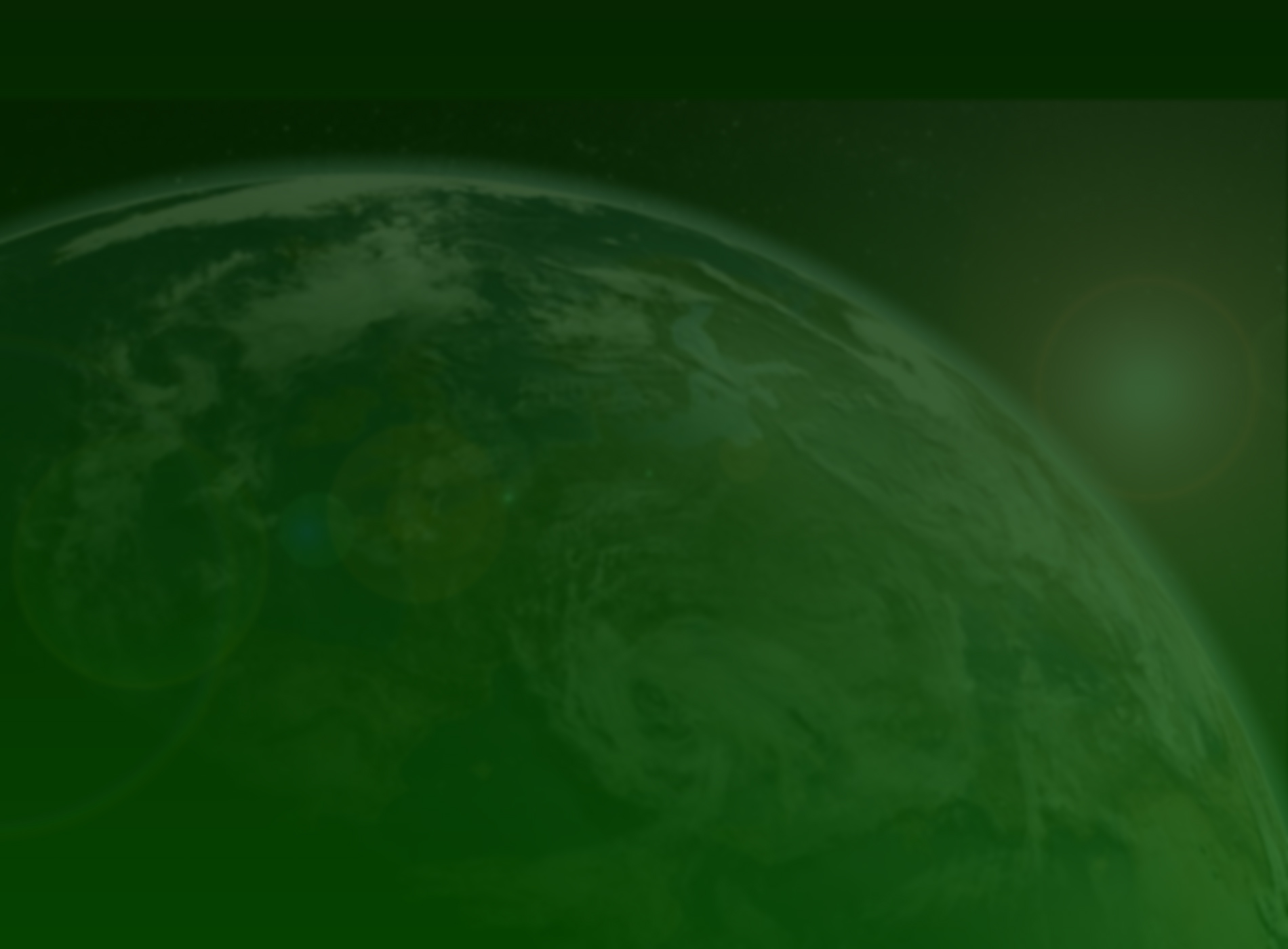 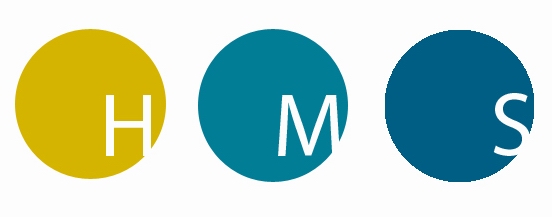 ENDE
Datum 04.12.2020